Student Competition with Business Simulator & Career Days 2016-17
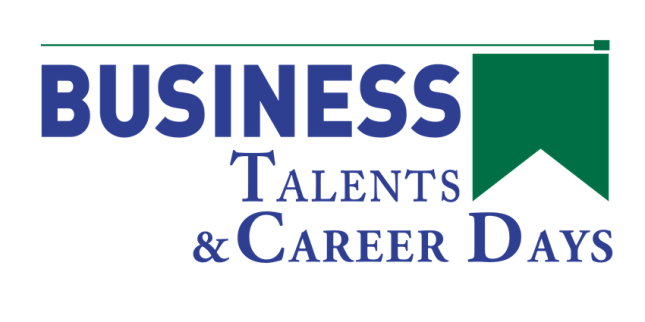 Student Presentation
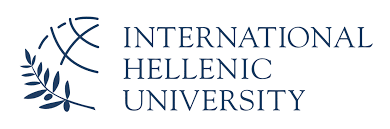 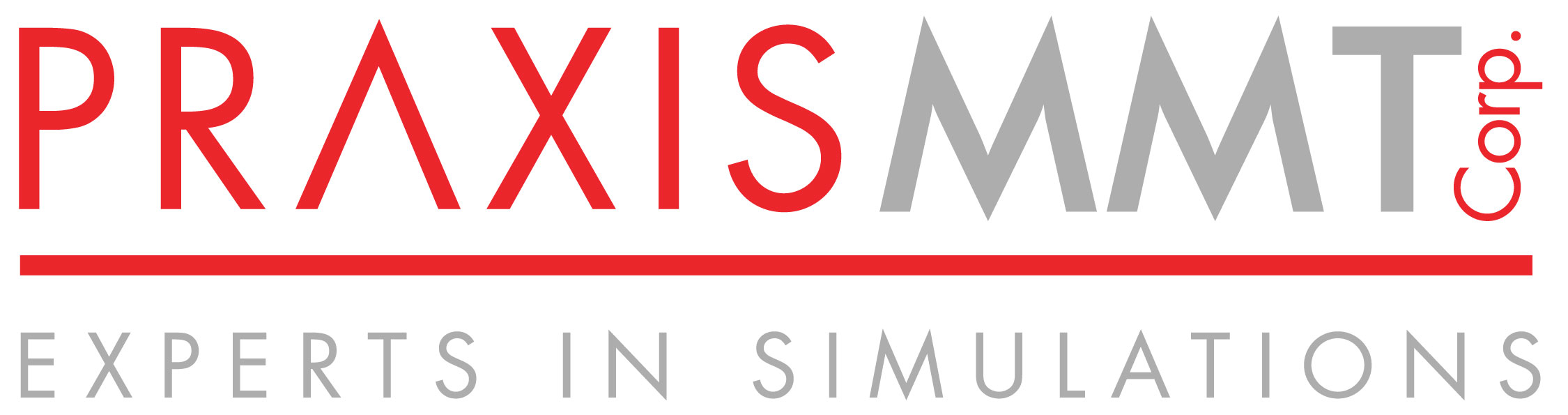 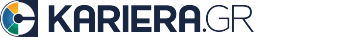 Partner
Organized by
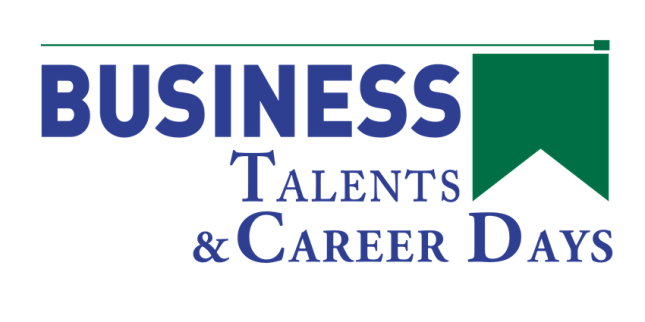 What is BUSINESS TALENTS
A unique Competition with Simulator for practice in Business Management and Entrepreneurship
You run your own (virtual) Company, with your Team of 3-4, taking real Decisions and Results
In competition, for 11 ‘Years’
For Students & Graduates ages 17-29 
Free for all University level institutions 
Online on the Internet & Live
Across Greece
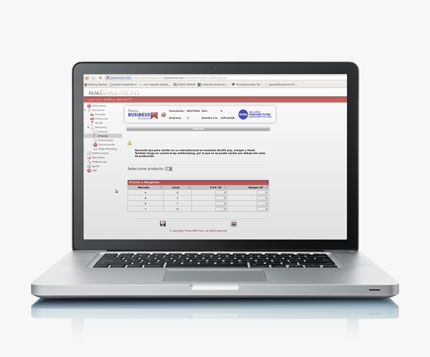 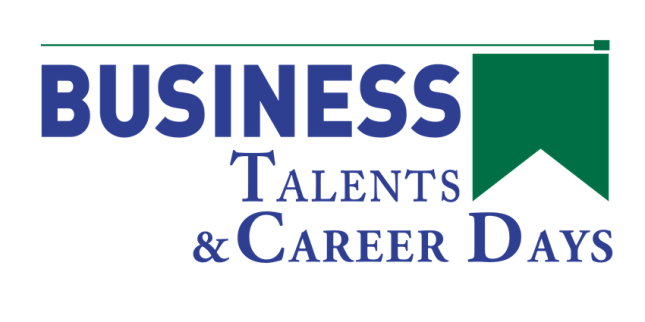 What is BUSINESS TALENTS
Ends with a unique live FINAL Event 26 May 2017
 Runs 4 months, February – May 
 Offers PRIZES 7.500 €,  Diploma, gifts…
 … and the amazing experience of managing your own company, in a self-educating amusing process

Registrations NOW OPEN
www.businesstalents.com

Form your Team and enjoy !
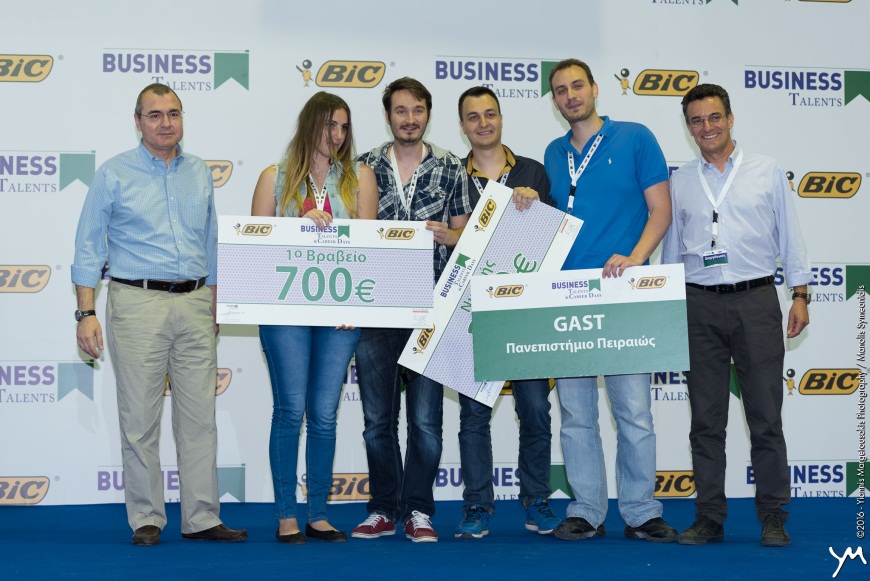 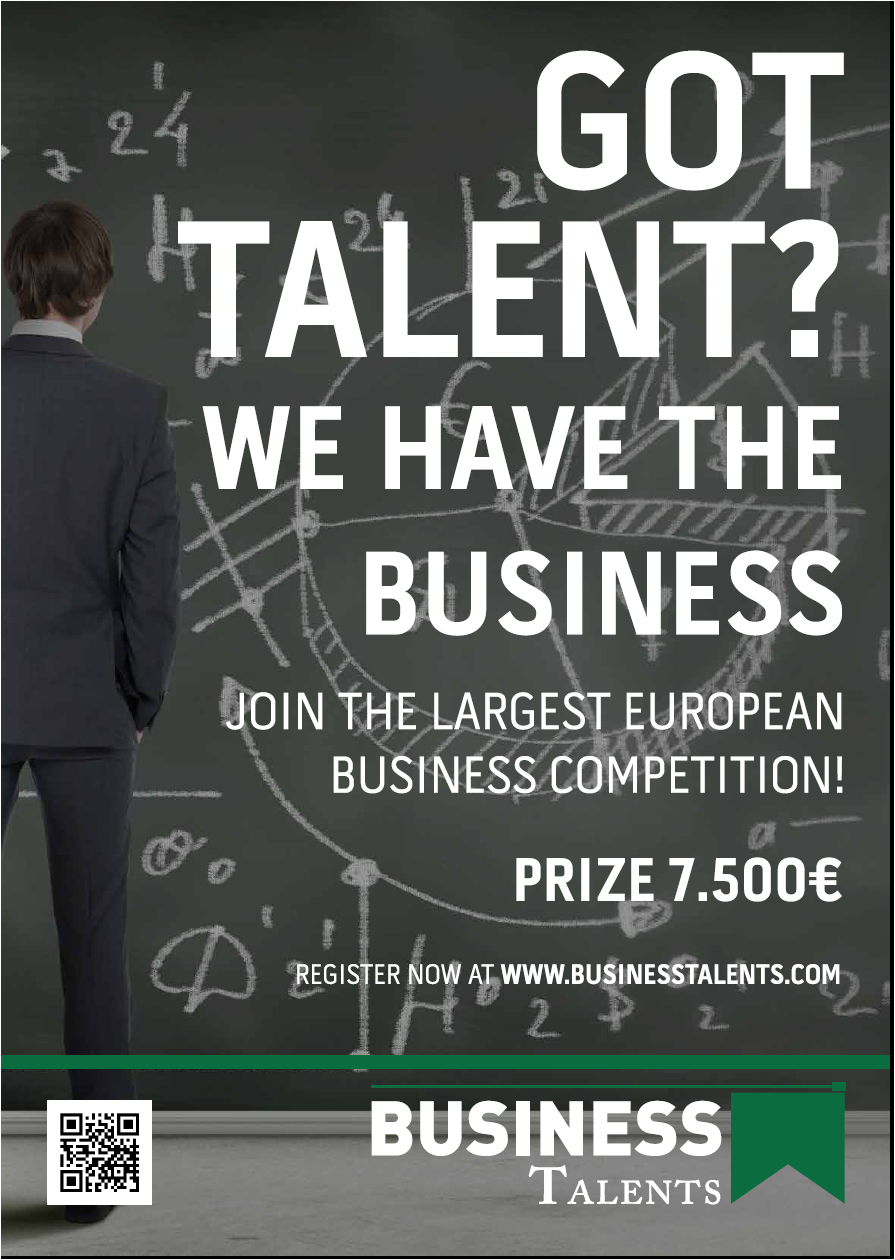 Please watch 
VIDEO 
ΒUSINESS TALENTS FINAL
& CAREER DAY 2015/16




3 & 4 June, 2016




Hosted at
http://bit.ly/BT-GR-Final-1516
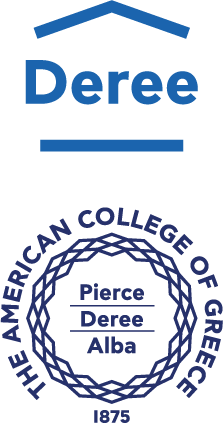 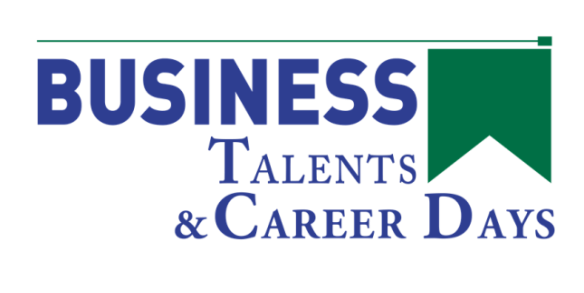 What is CAREER DAY
Α daily Event 27 May 2017
Where top Companies meet Students and Graduates for interviews & advise
Companies searching for ‘Talents’, receive CVs in advance, through BT website
Also company activities during the year 
Registration together with BT Competition at www.businesstalents.com
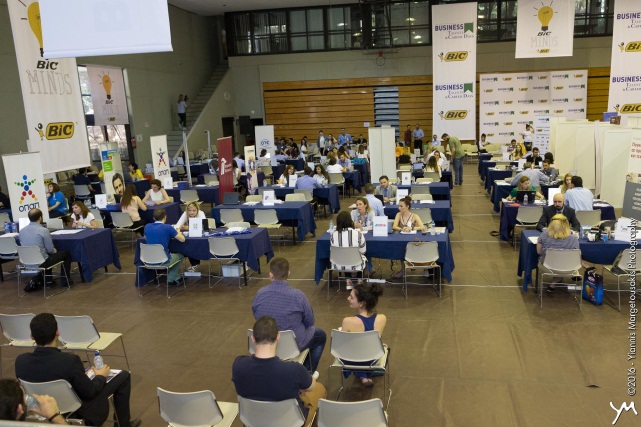 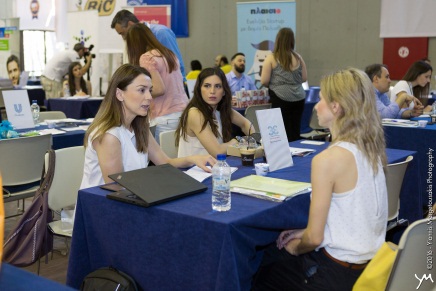 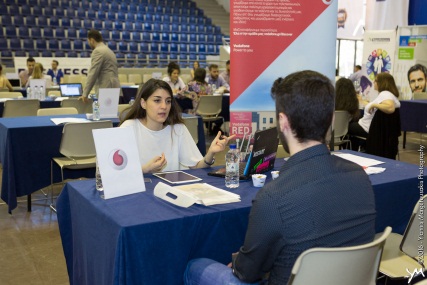 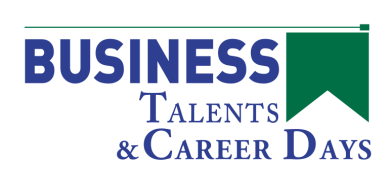 CAREER DAY 2015-16
4 June
PARTICIPATING COMPANIES
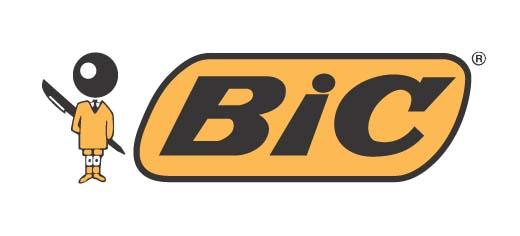 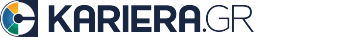 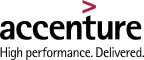 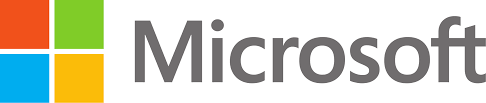 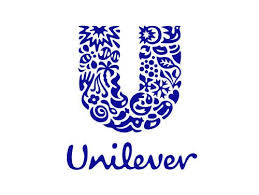 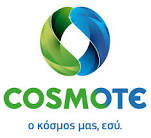 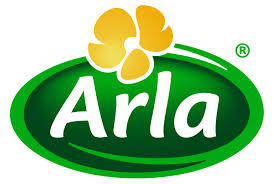 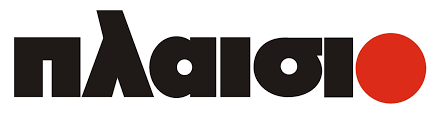 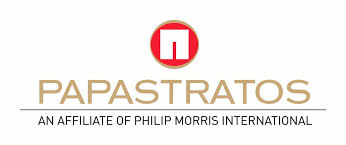 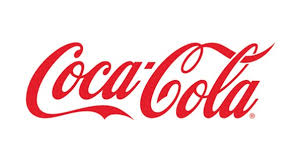 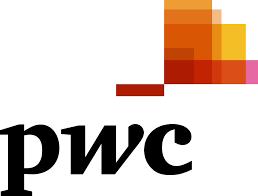 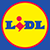 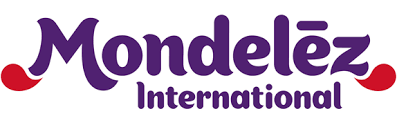 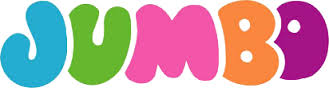 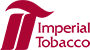 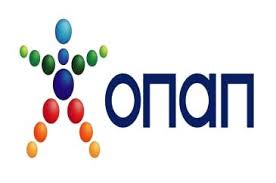 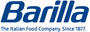 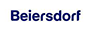 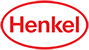 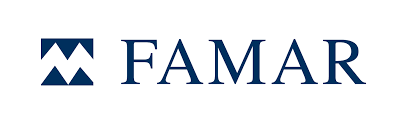 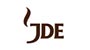 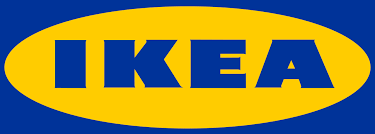 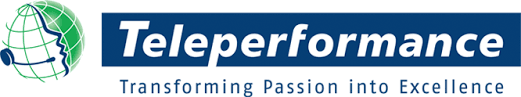 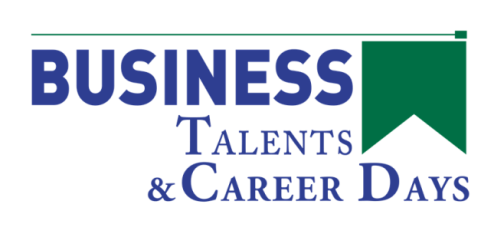 Success has measurable and not measurable aspects !
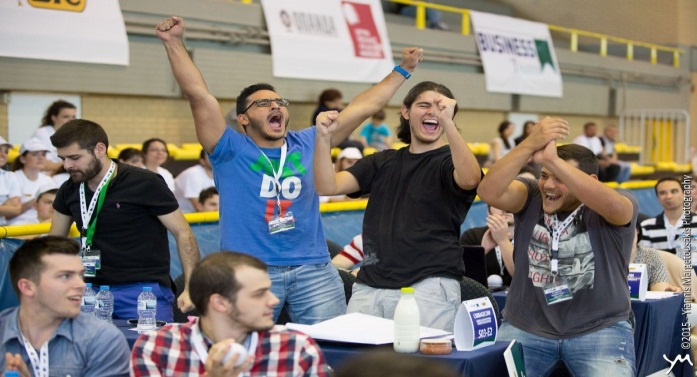 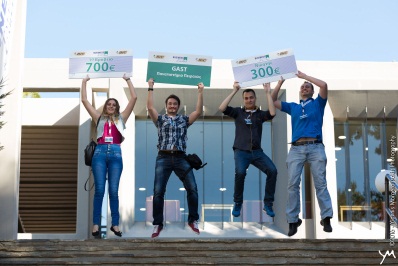 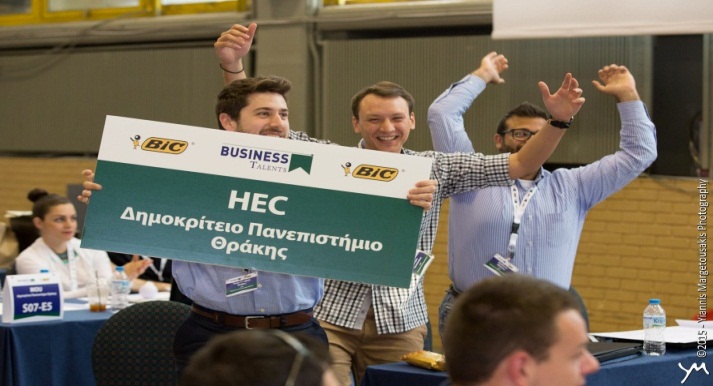 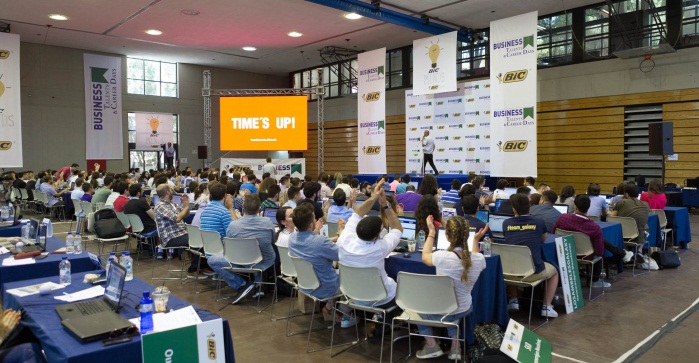 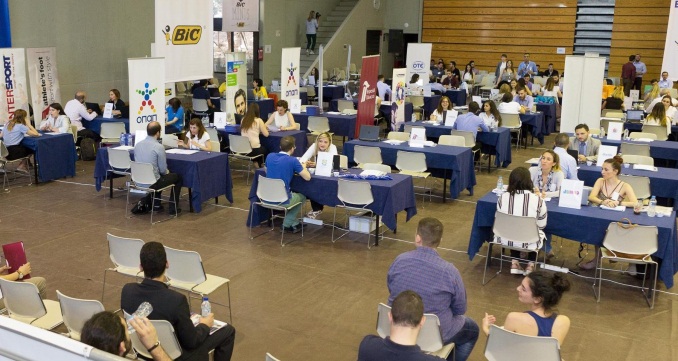 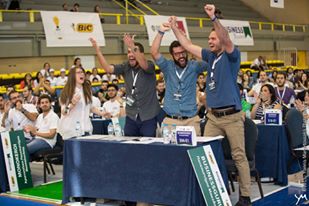 Enthusiasm, teamwork, engagement, emotion, commitment, effort, cooperation, persistence have no KPIs …
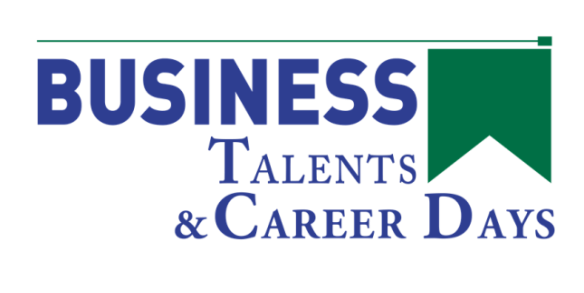 BUSINESS TALENTS ObjectivesCompetition with Simulator
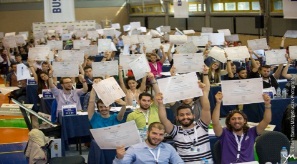 Offers you with a unique opportunity to practice   
    Business Management, learning by doing
Builds Business Skills, bridging theory with practice :
Strategy, Planning, functions of Marketing – Finance – HR – Production - Logistics, Analysis of : Competition - Financial Accounts - Market research reports
 Develops basic Managerial (soft) Skills of :
Team-work, communication, critical thinking, decision making, problem solving, innovation, risk taking, analysis & synthesis
 Promotes fundamental Values of :
Responsibility, effort, perseverance, ethics, healthy competition
 Develops Entrepreneurial thinking and initiative
 Contributes to building Professionals and Leaders of the future
Sponsored by companies!
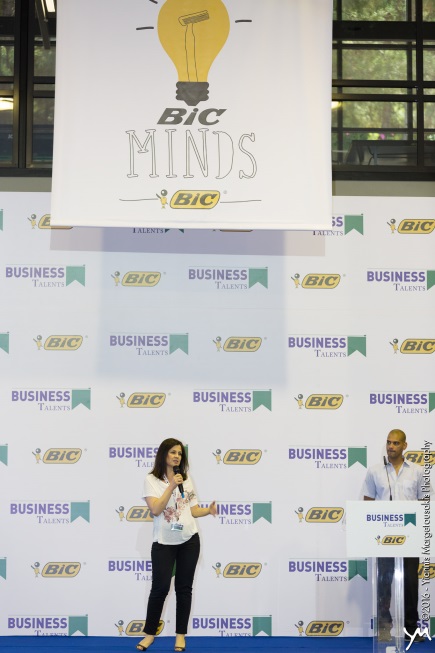 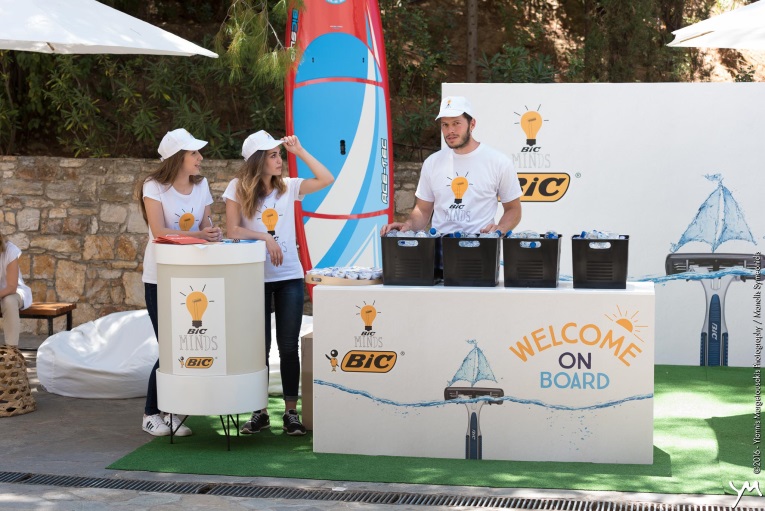 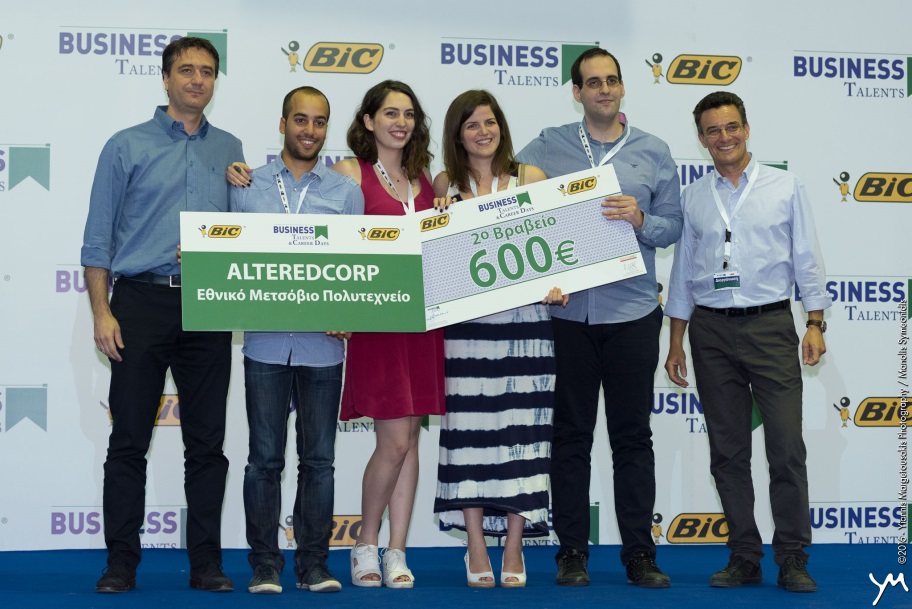 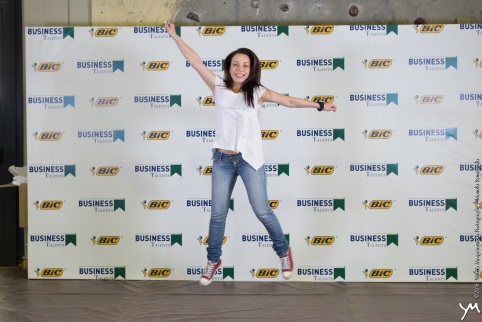 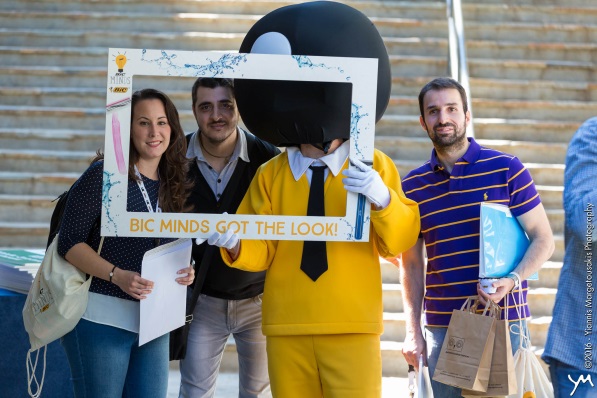 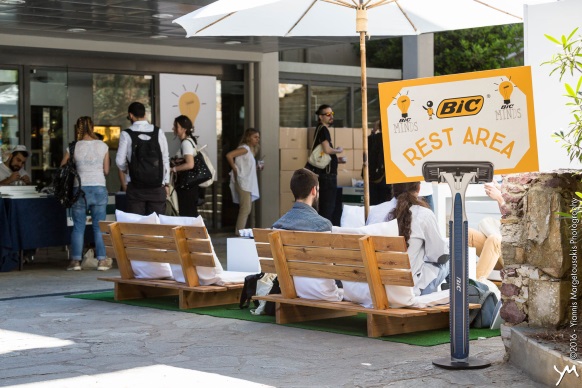 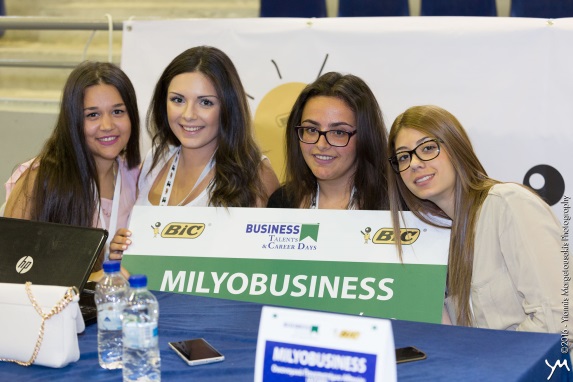 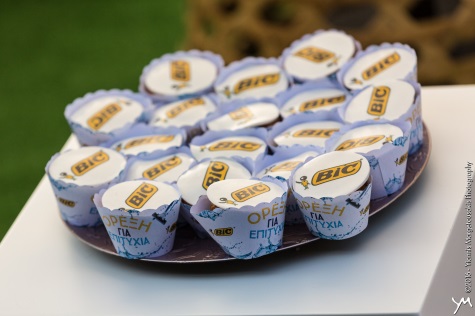 How the BT Competition operates :
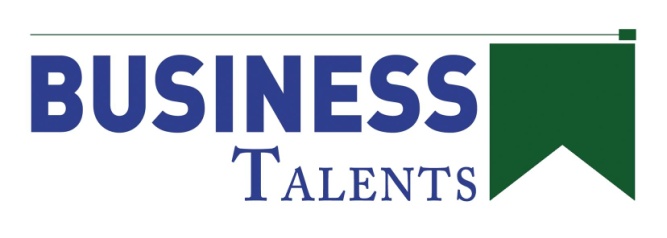 Students form mixed Teams, virtual ‘companies’ of  3-4 members, and register October to February in the Competition.  (No restriction of number of teams per university) at  : www.businesstalents.com
They submit their CV for CAREER DAY : to be visible by participating companies well before the Event of 27 May 2017.
Teams compete in a virtual ‘Market’ against 4 other, in the same group, during virtual 11 ‘Years’ (each lasting one week in real time).
Starting February up to beg. May the ‘Years’ are : 2 Trial + 3 Rounds of 3.
‘Companies’ start with (the same) Scenario (case study) describing their business and market, with a starting capital. They are invited to formulate a Strategy and take Decisions which they submit as a Plan each ‘Year’.
The Simulator compares 5 companies in the group and returns Results, a Sales - Profit (or Loss) and Balance Sheet.
Depending on ranking in groups of 5 (1st..5th) Teams gets points to collect. 
The Top 75 teams with maximum points and profitability, will qualify to the Athens Live Final, 26 MAY 2017.
They are rewarded with a Diploma and Prizes at the Final
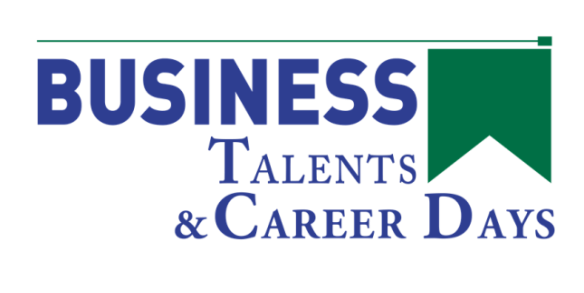 BUSINESS TALENTS & CAREER DAY
Is the No1 Program for students & graduates, Free in Greece…
 … in terms of an active practical experience
 with more than 7.500 participants
 In the 3 years of operation, exp.>3.000 in 2017
 Unique combination of Practical exercise with career opportunities
 Supported  by top Companies, as a CSR Program, offering to the Young in Education.
The educational – experiential 
Business Game is based on 
Business Simulator
advanced 3rd generation software that emulates the market  & business functions with real data and results, created by
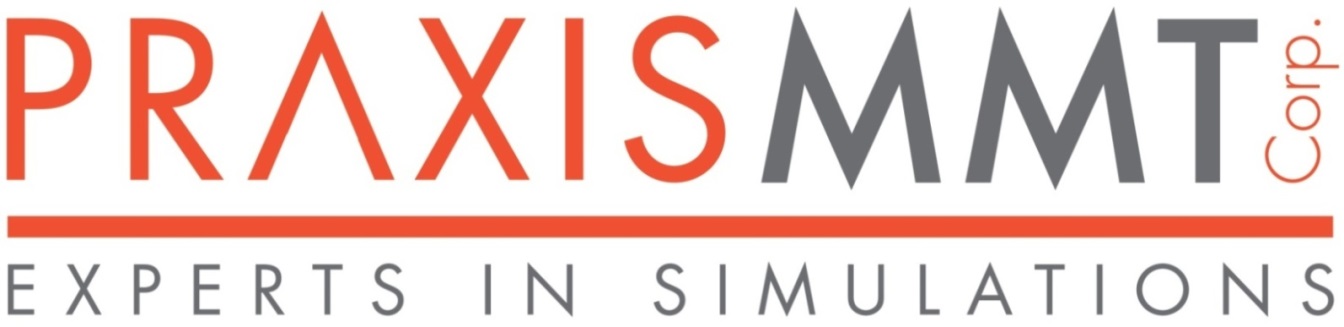 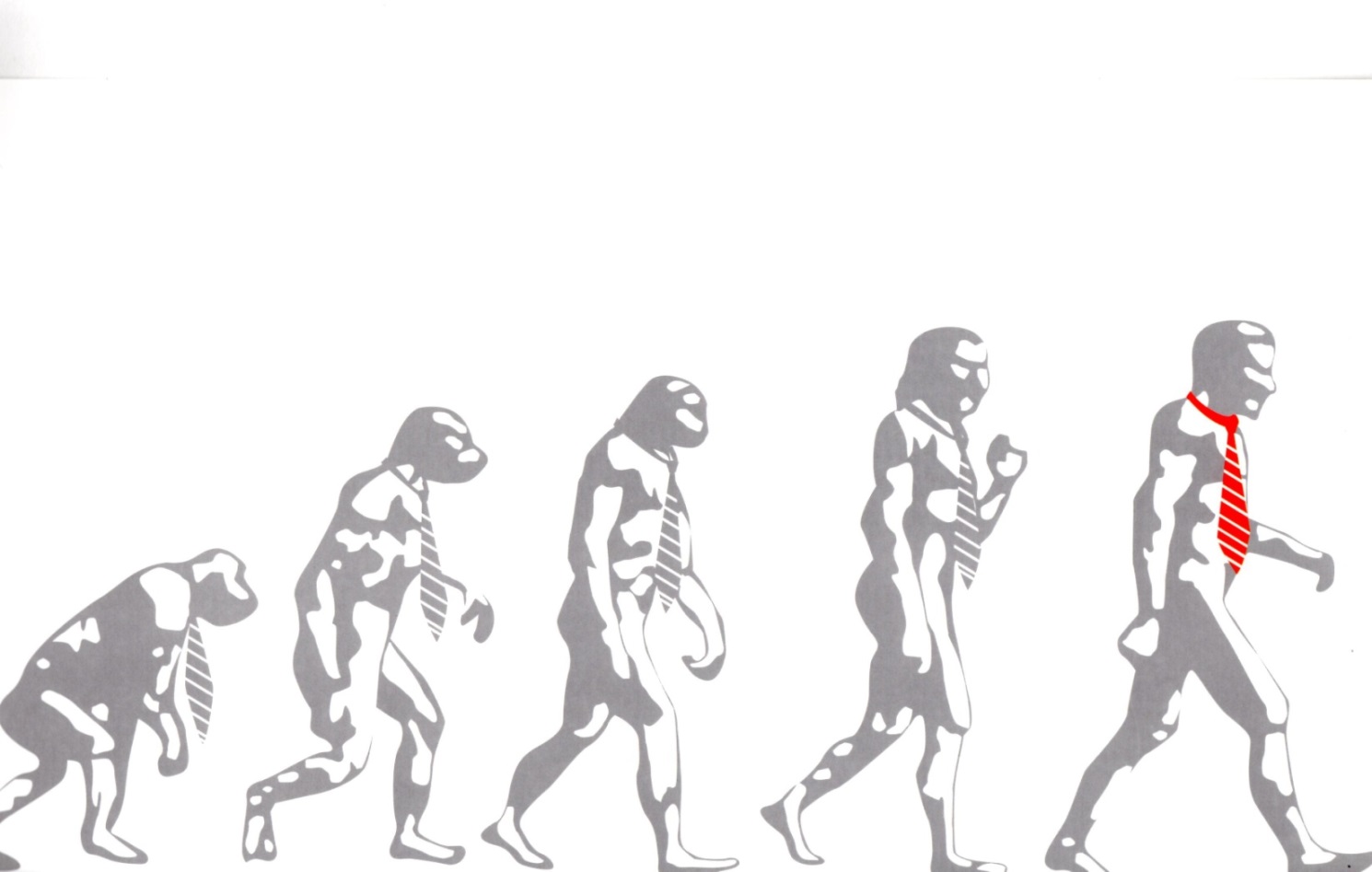 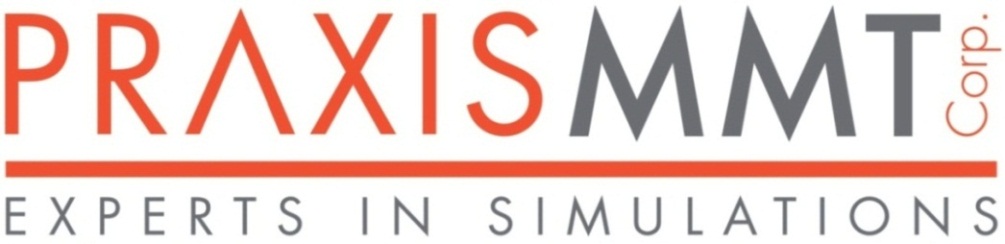 Spanish company,  
Leader in its field, with presence 
In Europe, USA, Latin America,  
Expert for 22 years in 
Business Simulators 
Innovative tools used for Training & Development by Companies, tens of Universities (BT), and now High Schools (YBT)
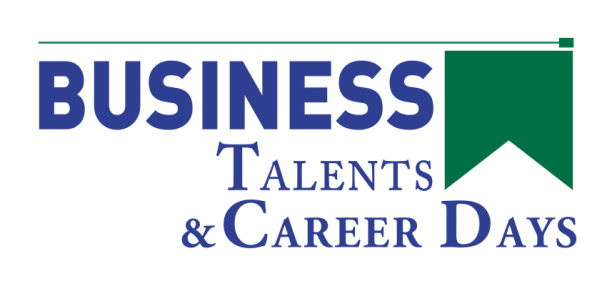 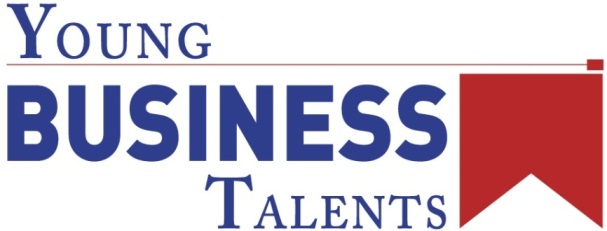 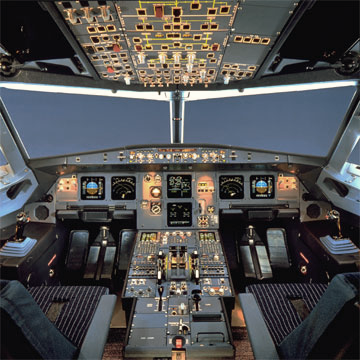 The best    Analogy
http://bit.ly/BT-GR-Final-1516
14
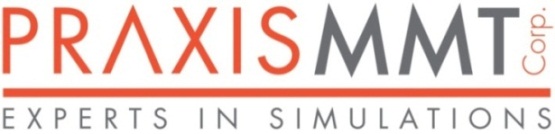 Principles 
of  Business Simulation :
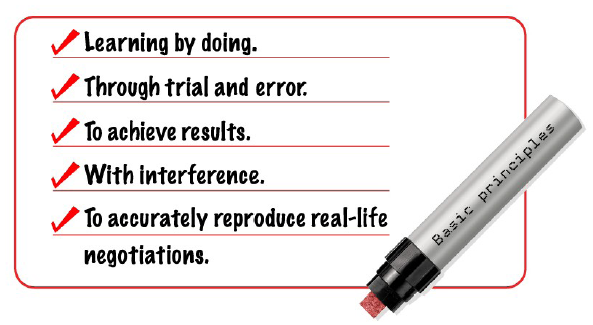 A Business Simulation
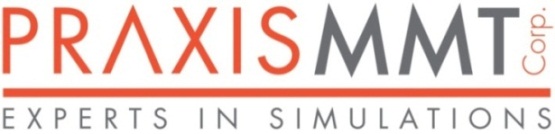 Emulates the variables that comprise a given business reality (a dynamic scenario) and the main functional areas within a company.
Participants will receive training in management in a risk free environment doing what managers do, going through the business management cycle:
Analysis.
Planning.
Implementation.
Control.
They will manage a company over several “periods” to reach a more effective training.
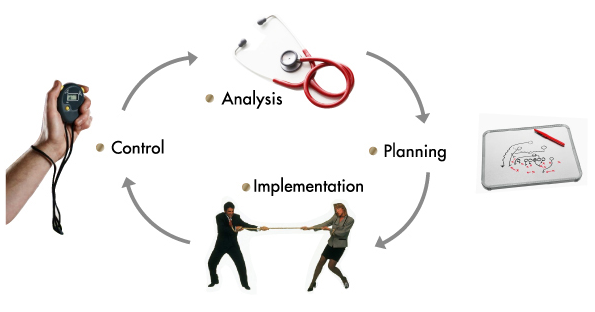 16
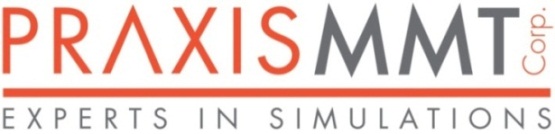 Real Decision Making 
In company functions, 240  :
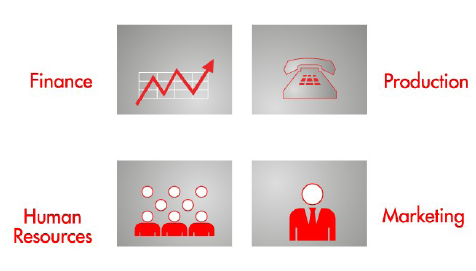 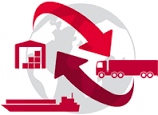 Logistics
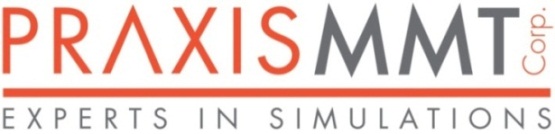 Simulation features: the Scenario
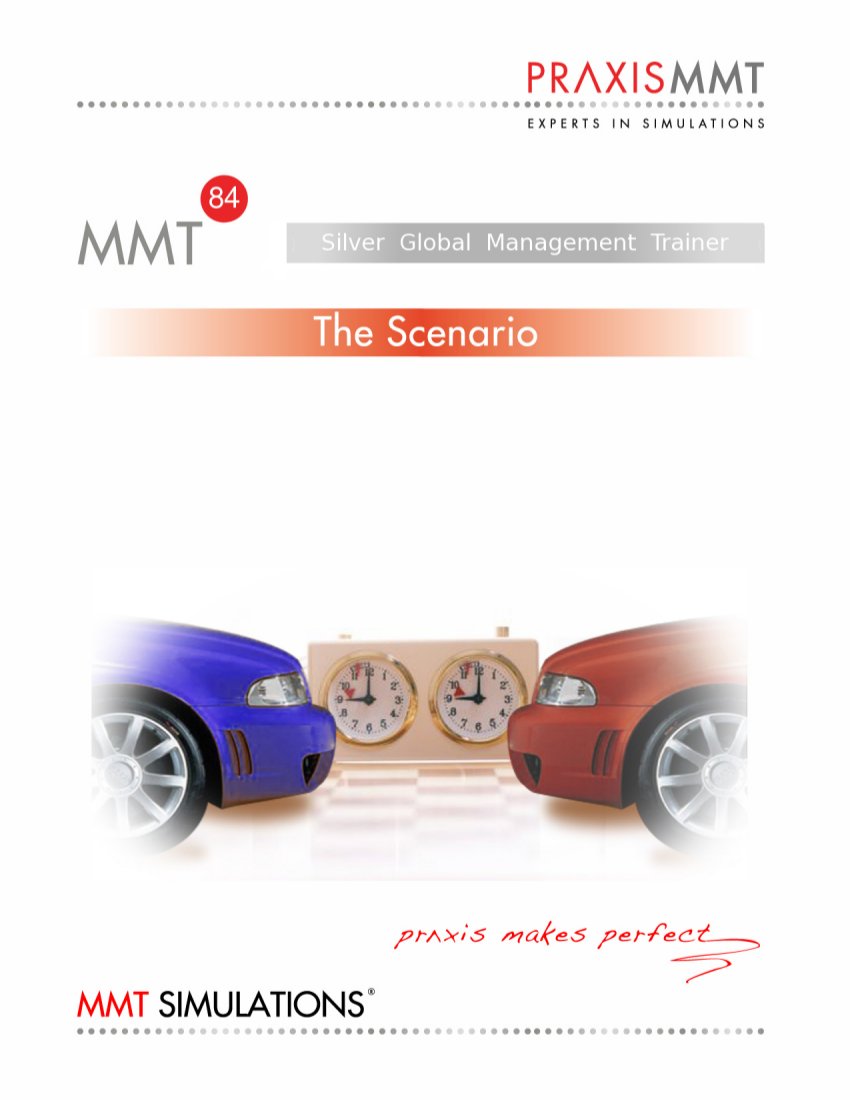 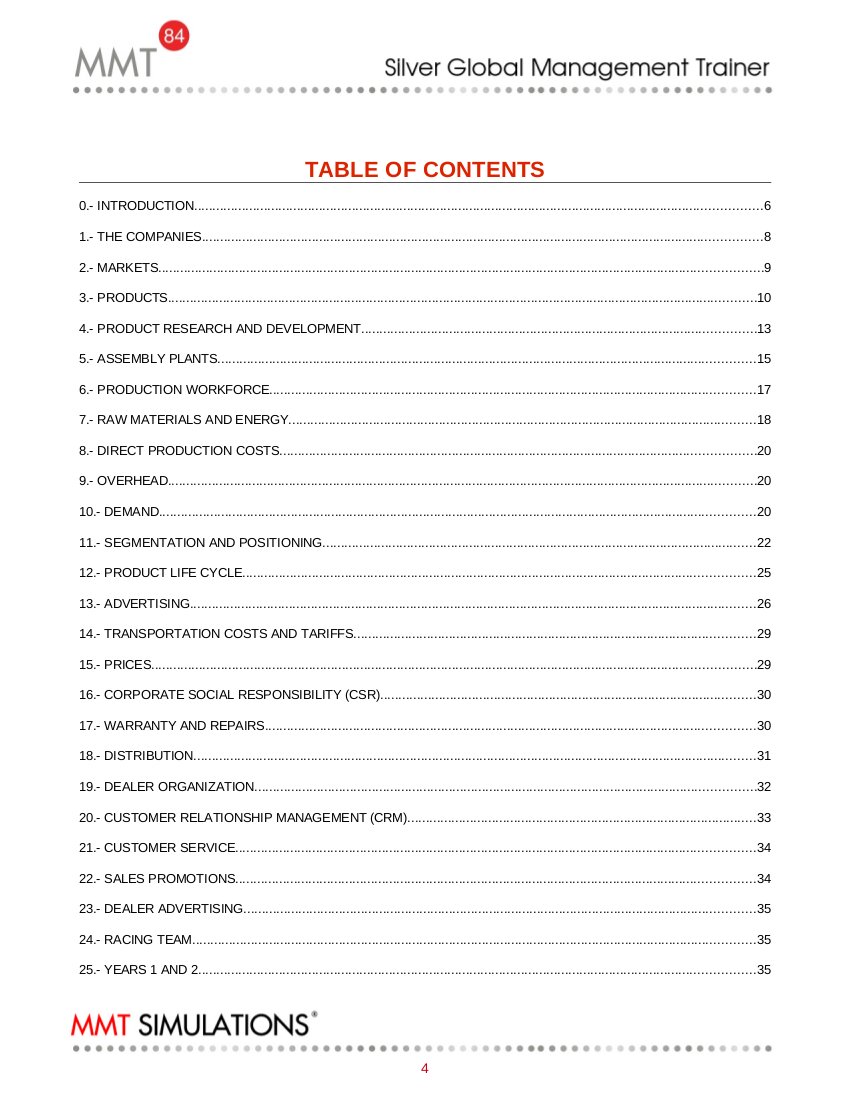 18
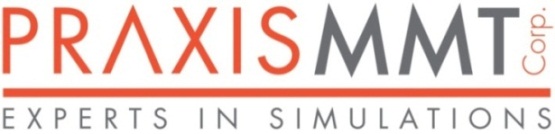 Simulation features: the Interface
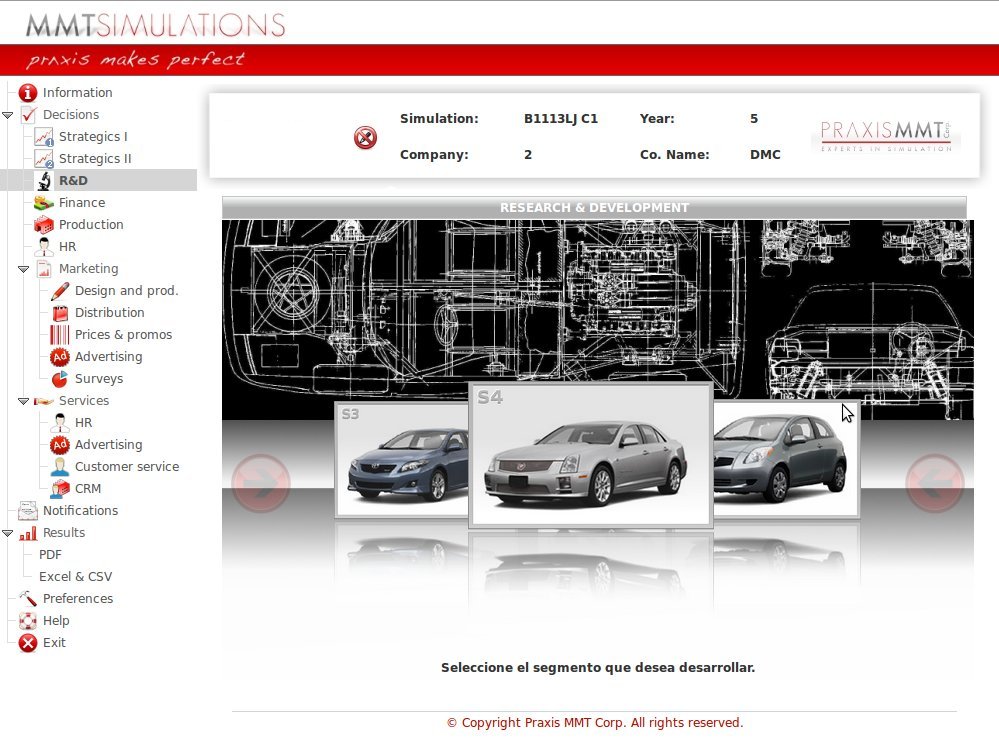 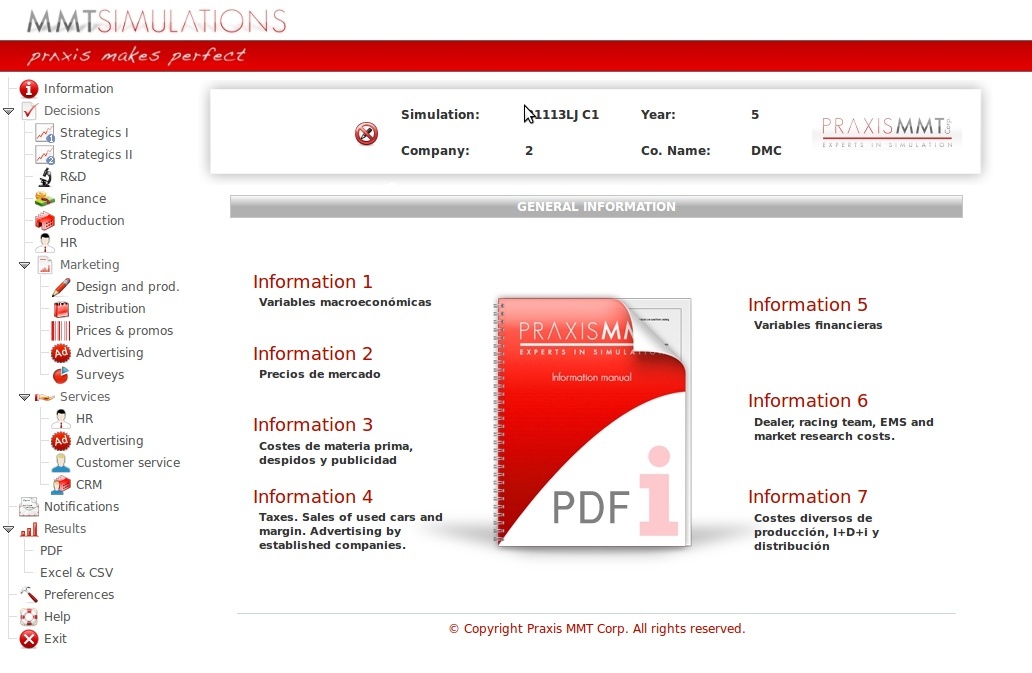 19
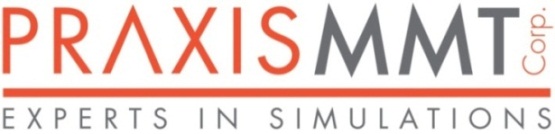 Real Decision Making 
In company functions, 240  :
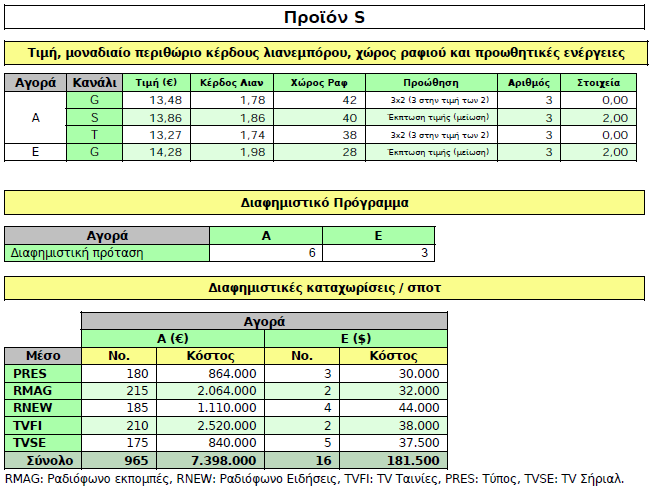 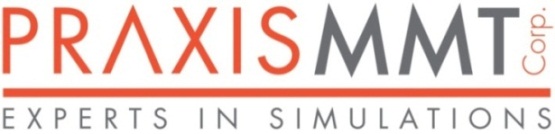 Real company Results 
Sales, Profit / Loss
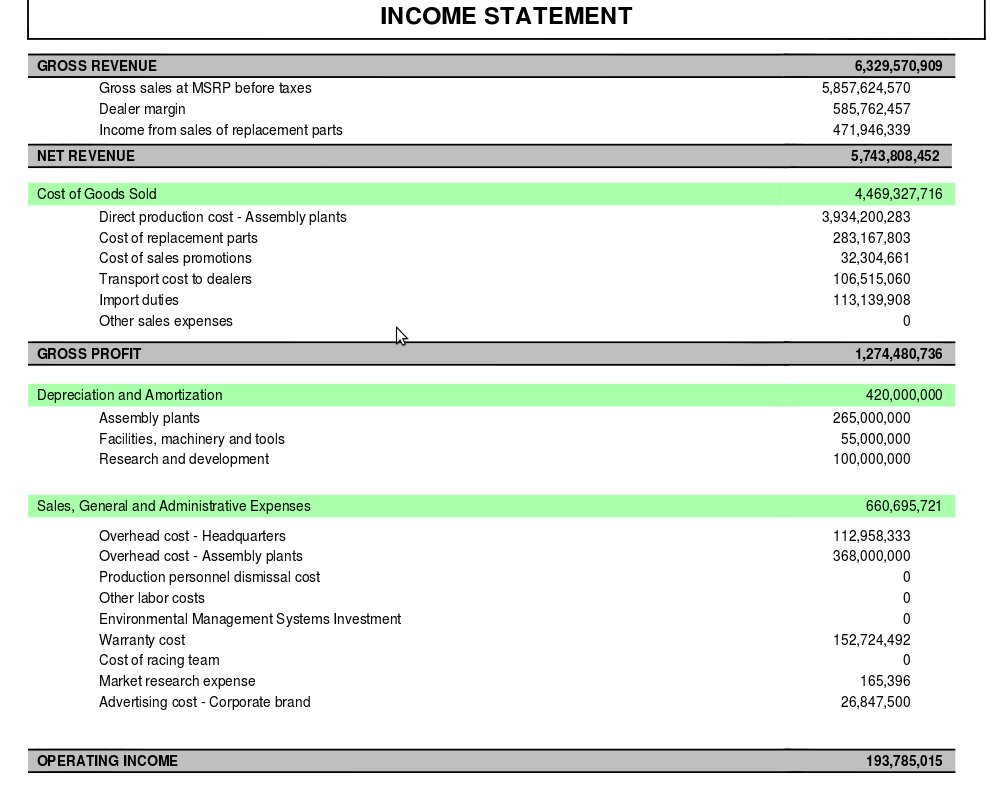 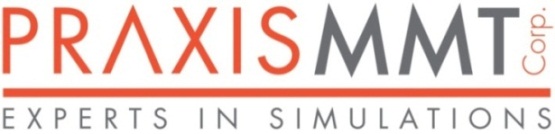 Real company Results 
Balance Sheet
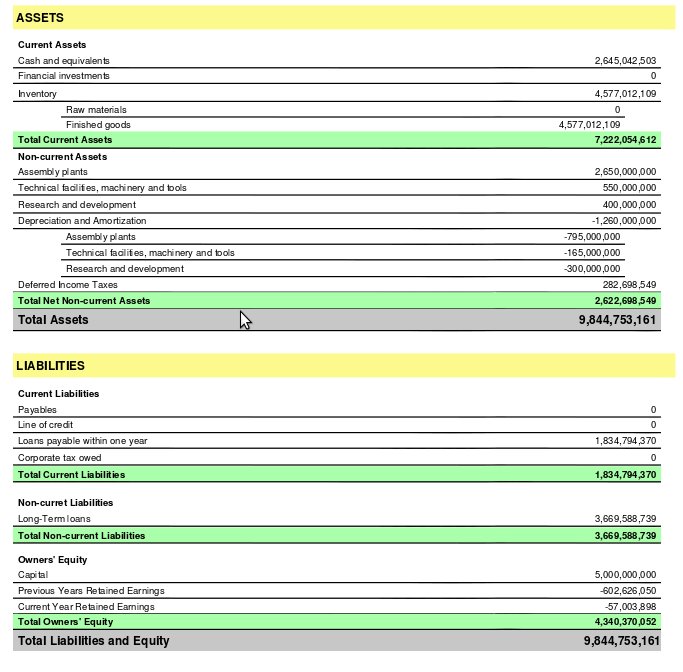 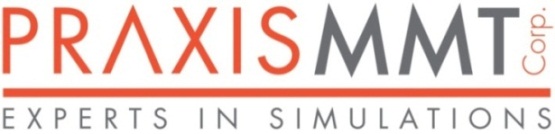 Real company Results 
Market Surveys : competitors decisions
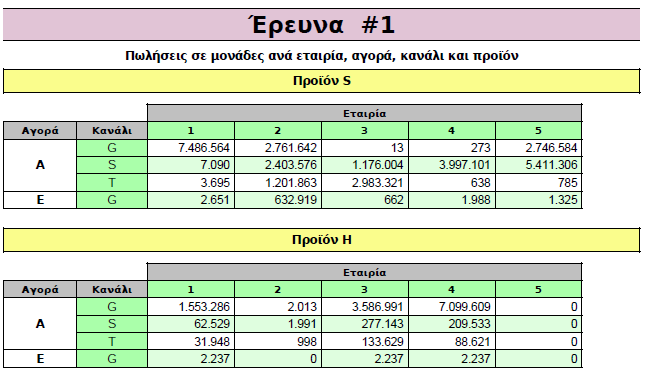 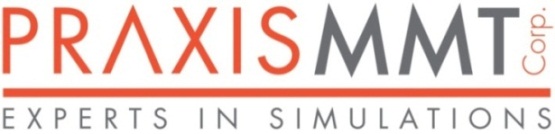 Simulation features: Market data
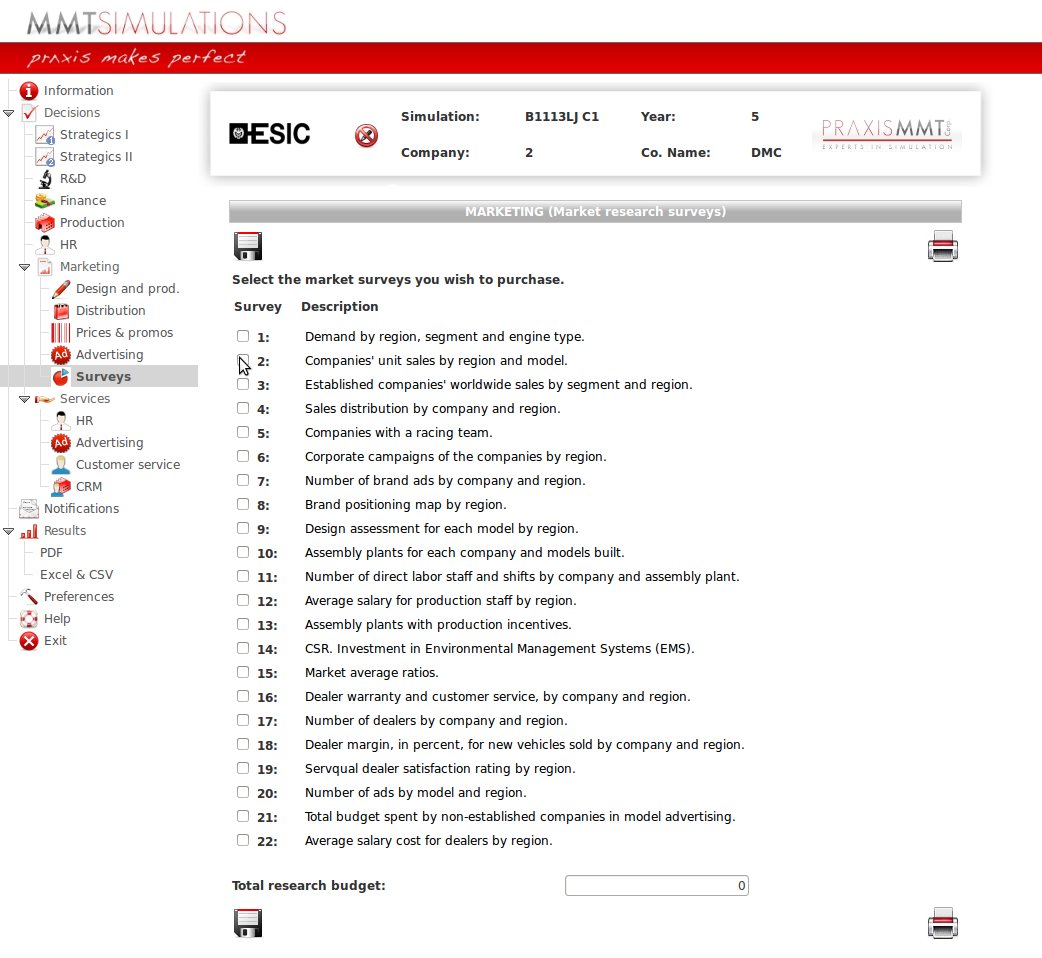 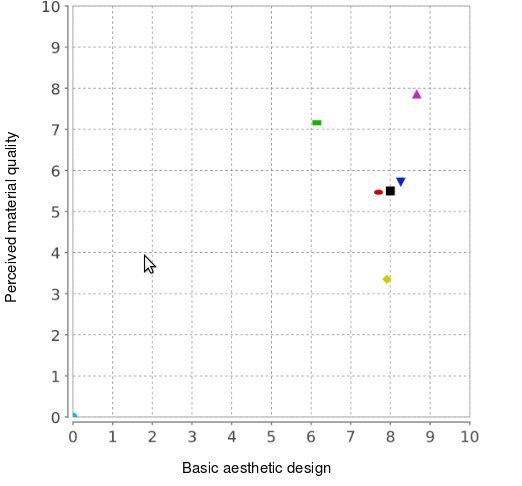 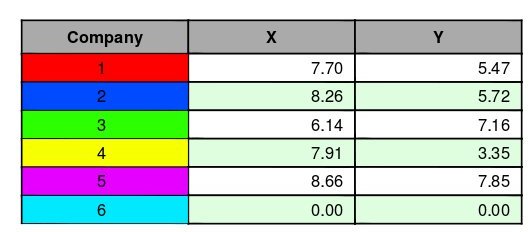 24
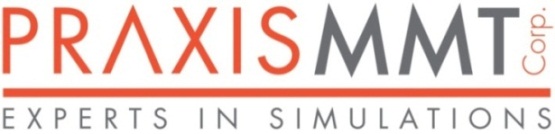 Simulation features: Results
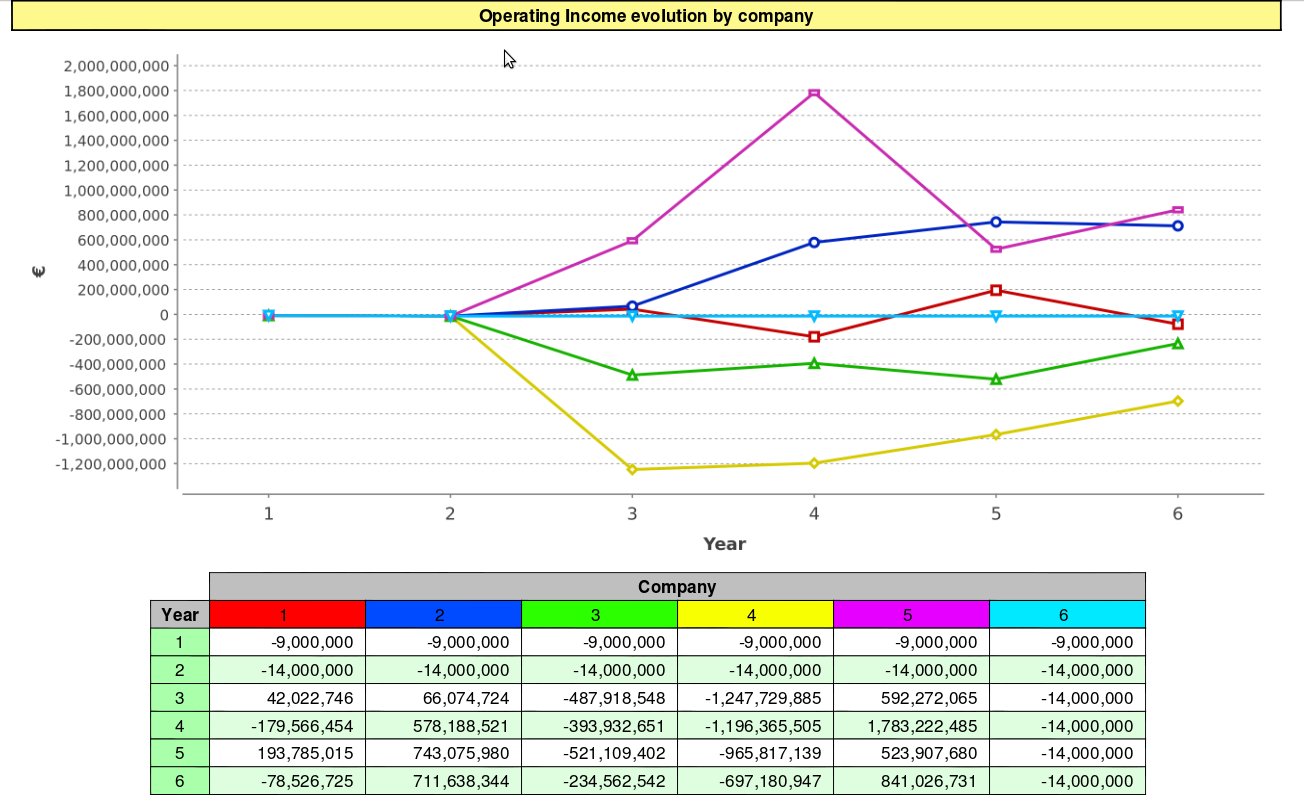 25
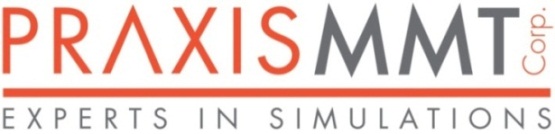 Results of practical
Business Training with Simulator
Degree of ‘absorbing’ material depending on methodology used
Private Lesson
‘Learning by Doing’
Group Dynamics
Presentation - Demo
Audio & Visual
Material Reading
Lecture (plain)
Fuente: National Training Laboratory
Source :  Research ‘National Training  Laboratory’ of Spain
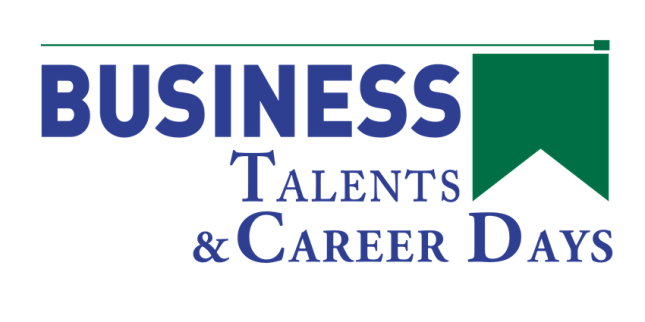 BUSINESS TALENTS & CAREER DAY   
Success of a new, unique concept

Following 2 years of BT Competition in Greece, in 2015/16 we organized  ‘BUSINESS TALENTS & CAREER DAY’ combining the Final event of 3 June, with a day of interviews and presentations by top Companies, exclusively for the participants of BT, on 4 June.
Both projects targeting University level students and graduates (ages 17-29), achieved excellent results in terms of participation, media publicity, ROI and brand awareness for sponsors.
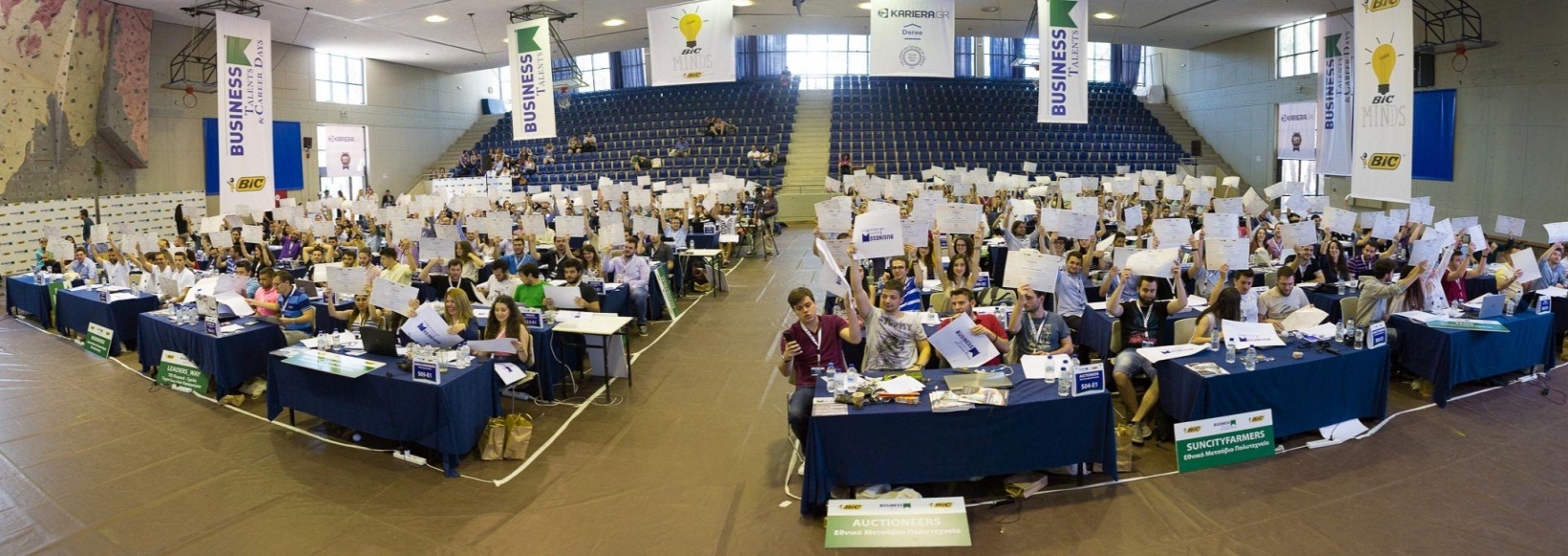 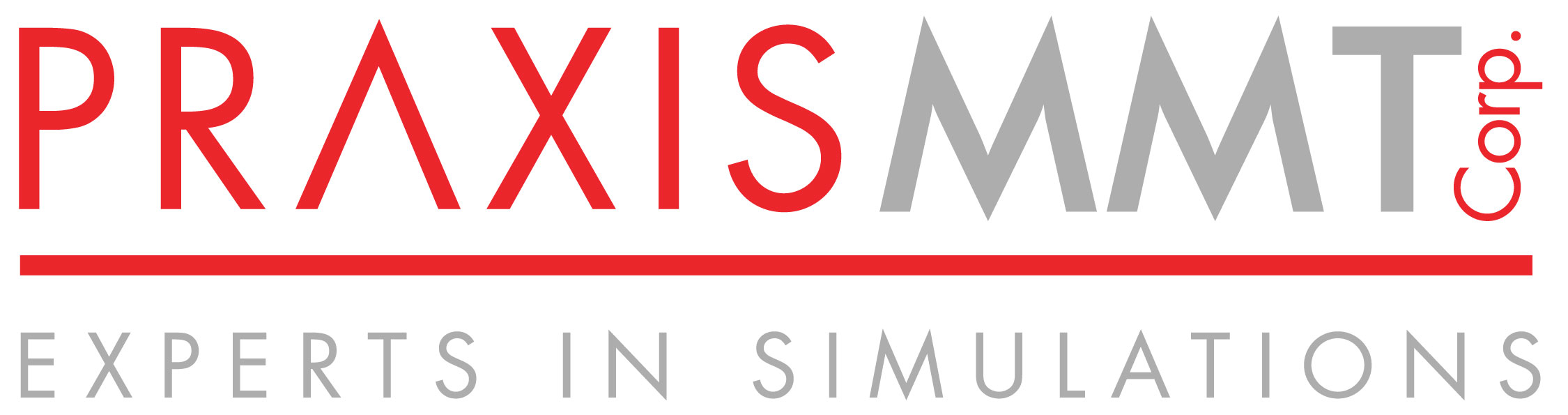 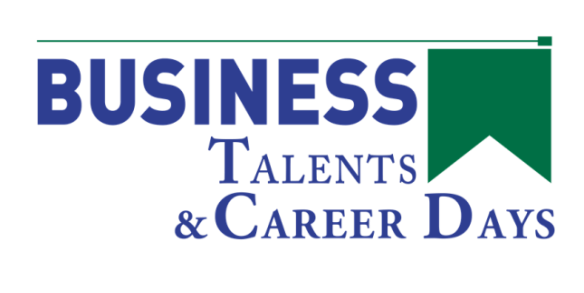 BUSINESS TALENTS & CAREER DAY
Success of a new, unique concept

Participants grew to 2.792 (+31%), coming from     72 educational institutions in 2015/16 vs 2.124      and 49 e.i. in 2014/15. Only 436 were repeat.
 
Media Publicity, (offered free), nearly doubled in 2015/16 to 113.000€ *, offering high ROI, from 67.000€  in value* 2014/15.
 
Awareness of sponsorship in Universities is estimated at least 10x the participants (based on ‘reach’ of marketing actions during registration, the competition and media).
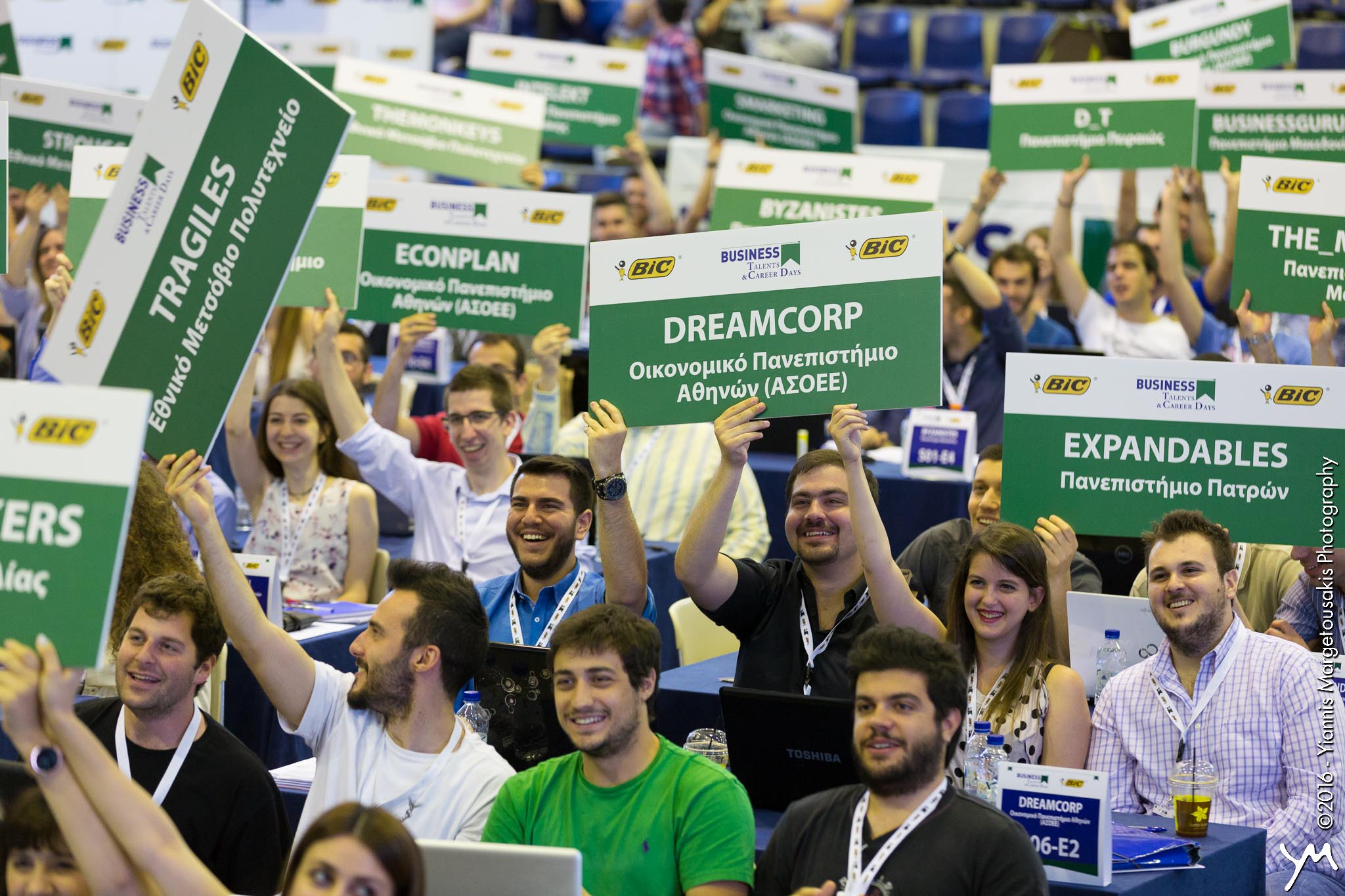 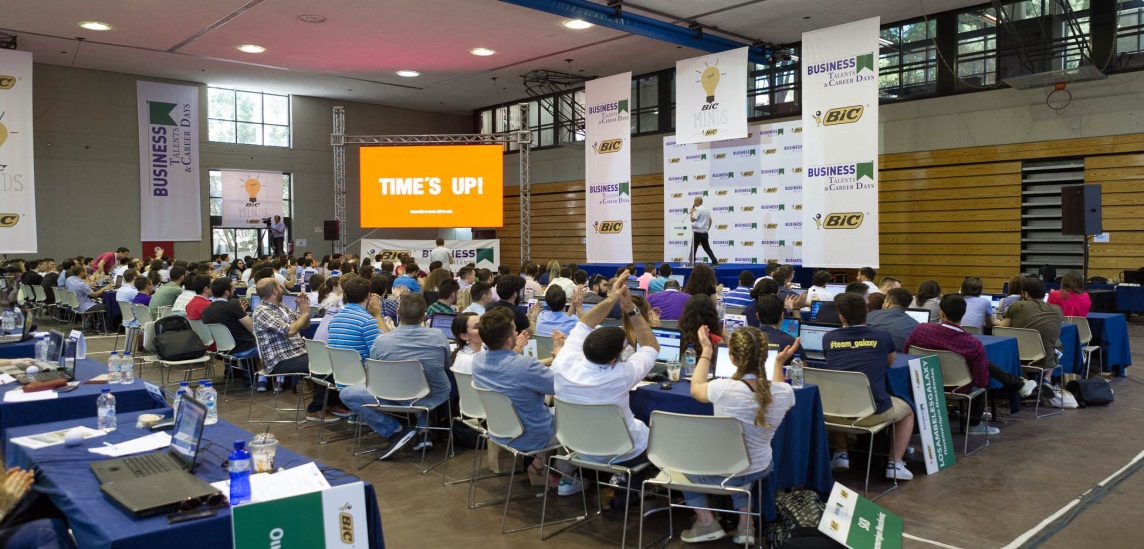 Value measured  with media prices, as if time or space was bought. All publicity offers for free, expect for  3.000€  Radio spots bought.  
Value figure of 2015/16 also  takes into account media publicity of Career Day and GenY projects which were parts of  the sponsorship.
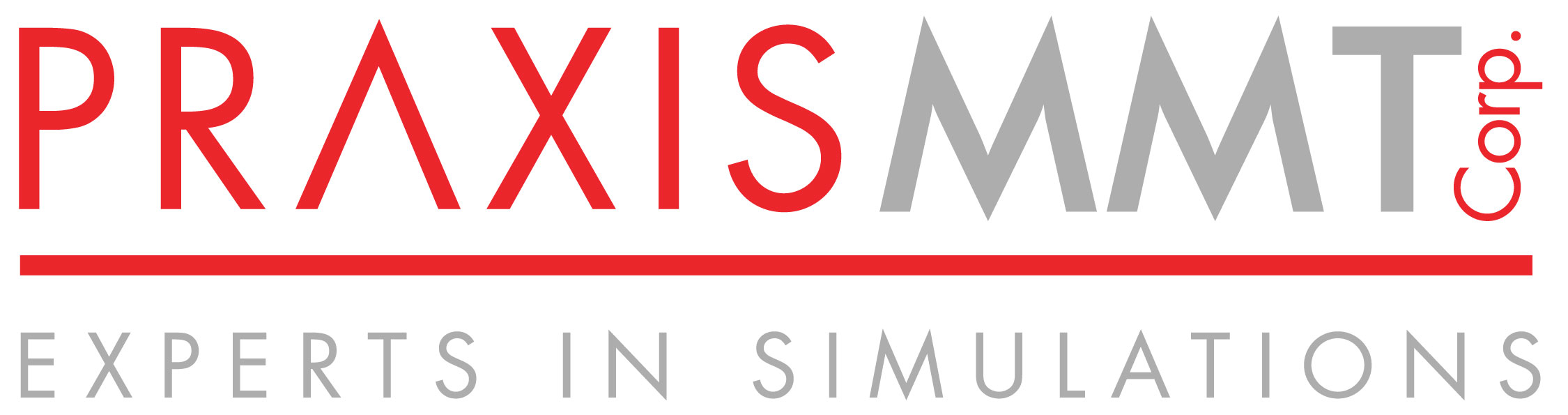 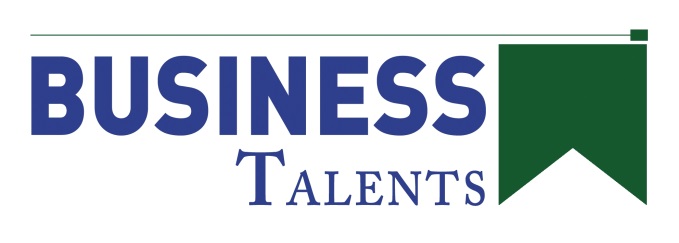 Report 2015-16
COMPETITION PARTICIPANTS  DATA
BT 2015-16 (vs 2014-15)
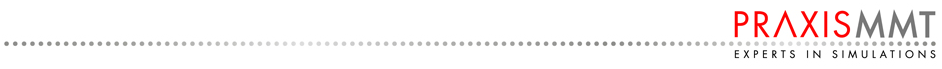 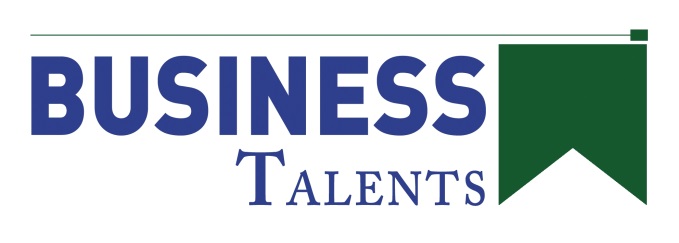 Report 2015-16
1b. COMPETITION PARTICIPANTS
Characteristics
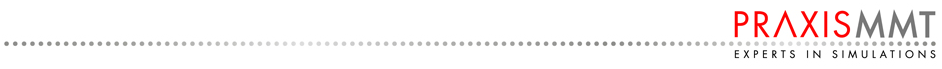 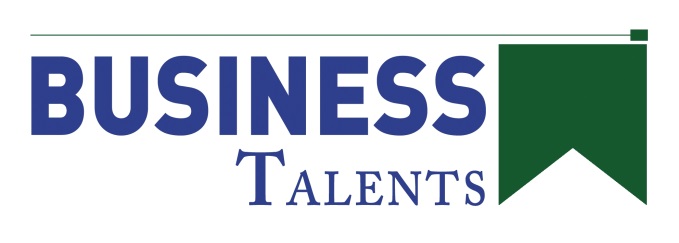 Report 2015-16
2. EXPOSURES AND ADVERTISING VALUE 
GENERATED BY BT
Aggregates by type of Media
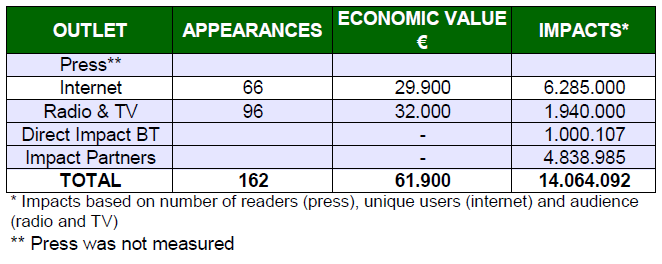 Figure does not include  €51.200  publicity of Career Day & GenY 
2014-15 was 166 Appearances and 67.000€ Value
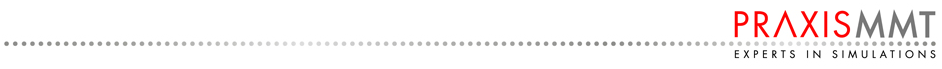 2b. BT 2015-16 : Exposures by month & medium
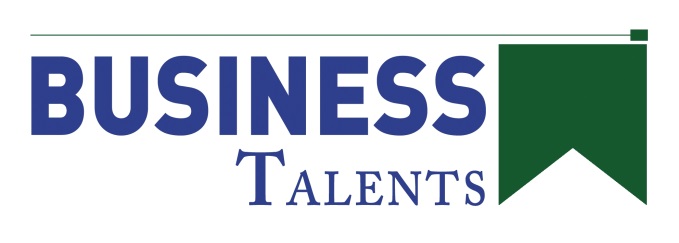 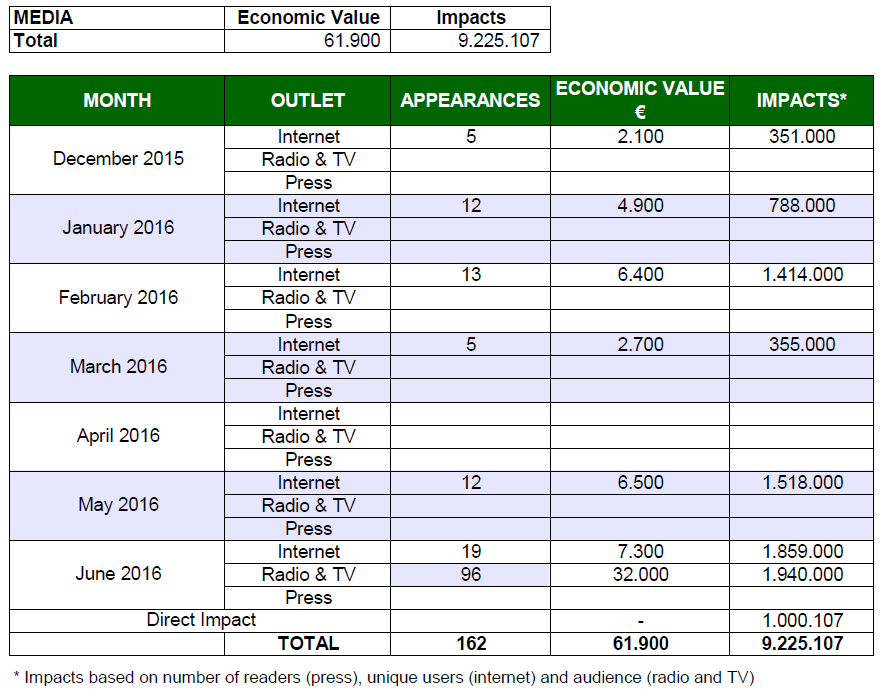 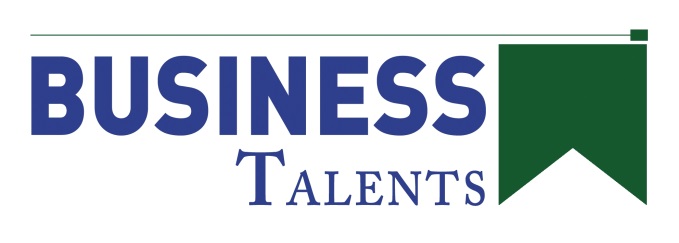 2c. Direct Impacts : BT own Media
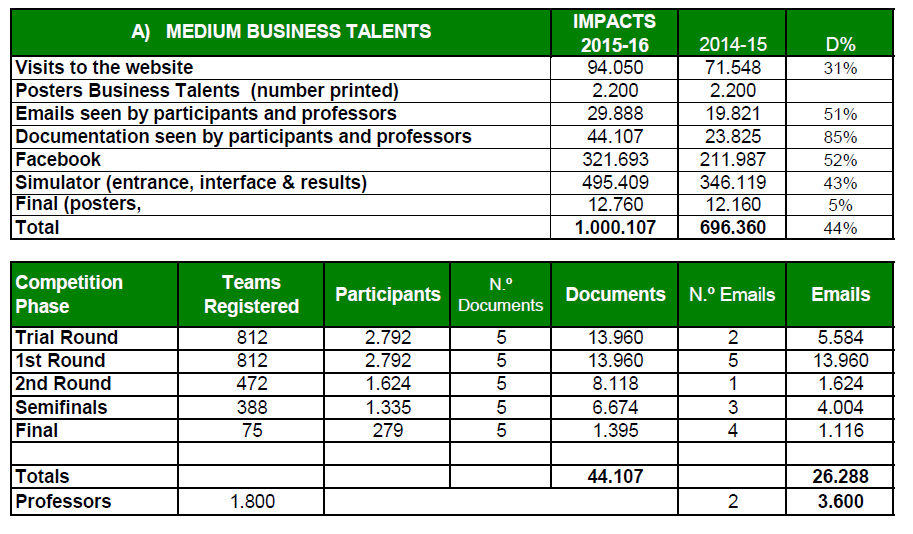 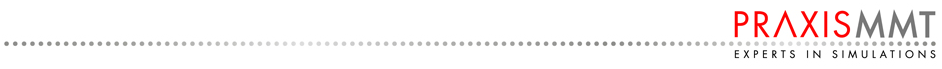 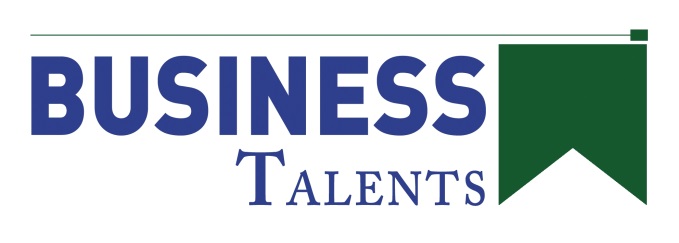 2d. Direct Impacts : BT own Media
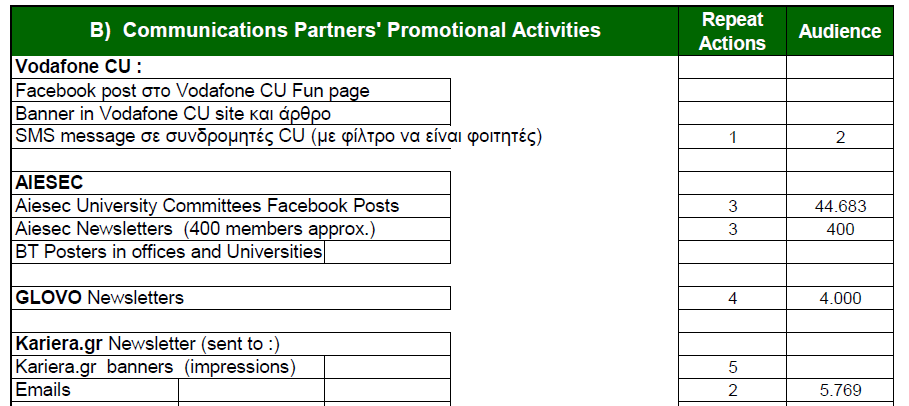 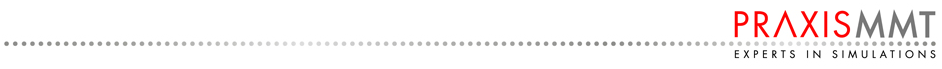 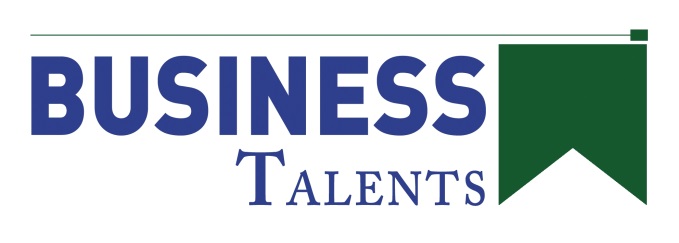 2d. Direct Impacts : BT own Media
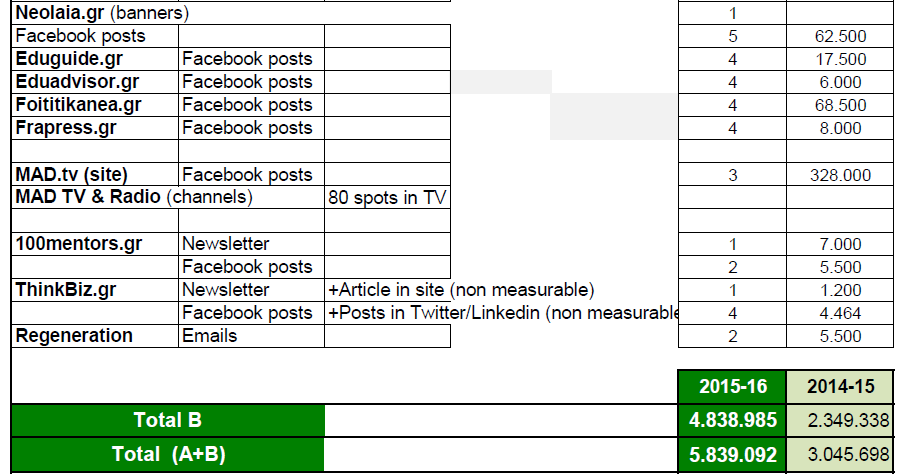 +105%
+92%
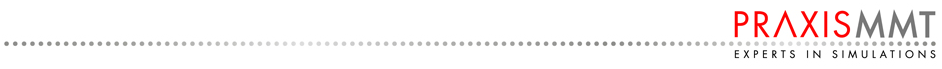 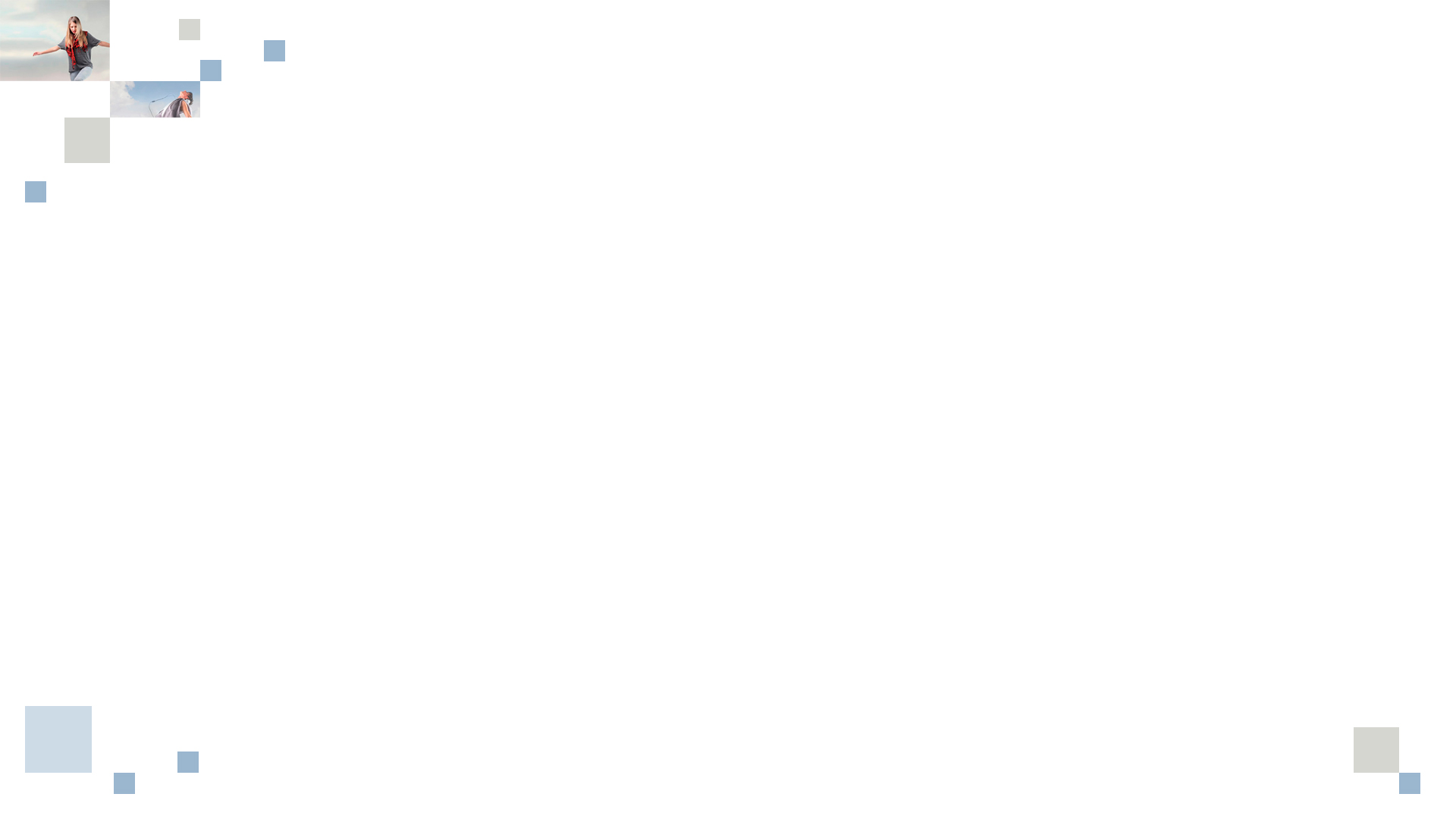 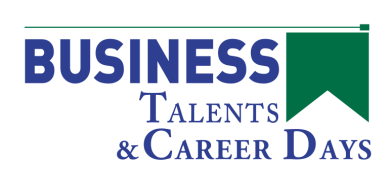 Join this unique program!
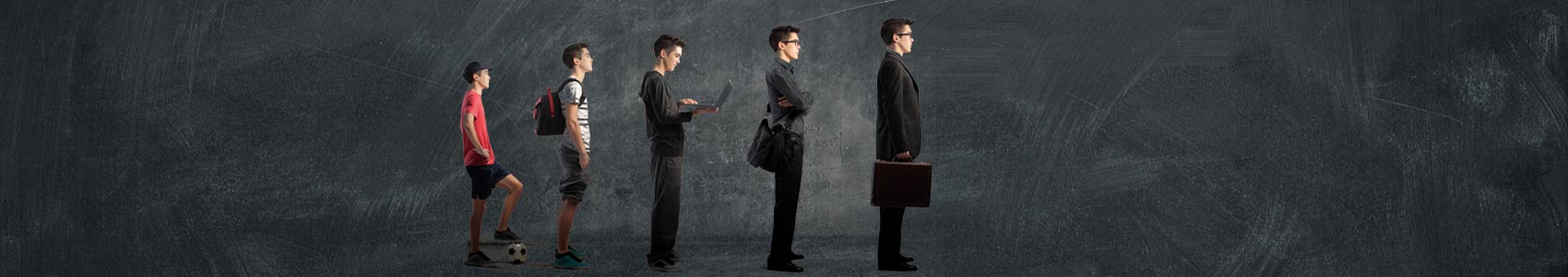 And develop your potential as future leader - professional

www.businesstalents.com
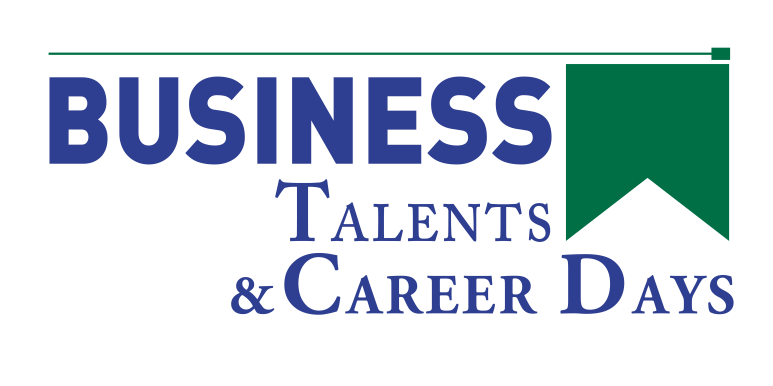 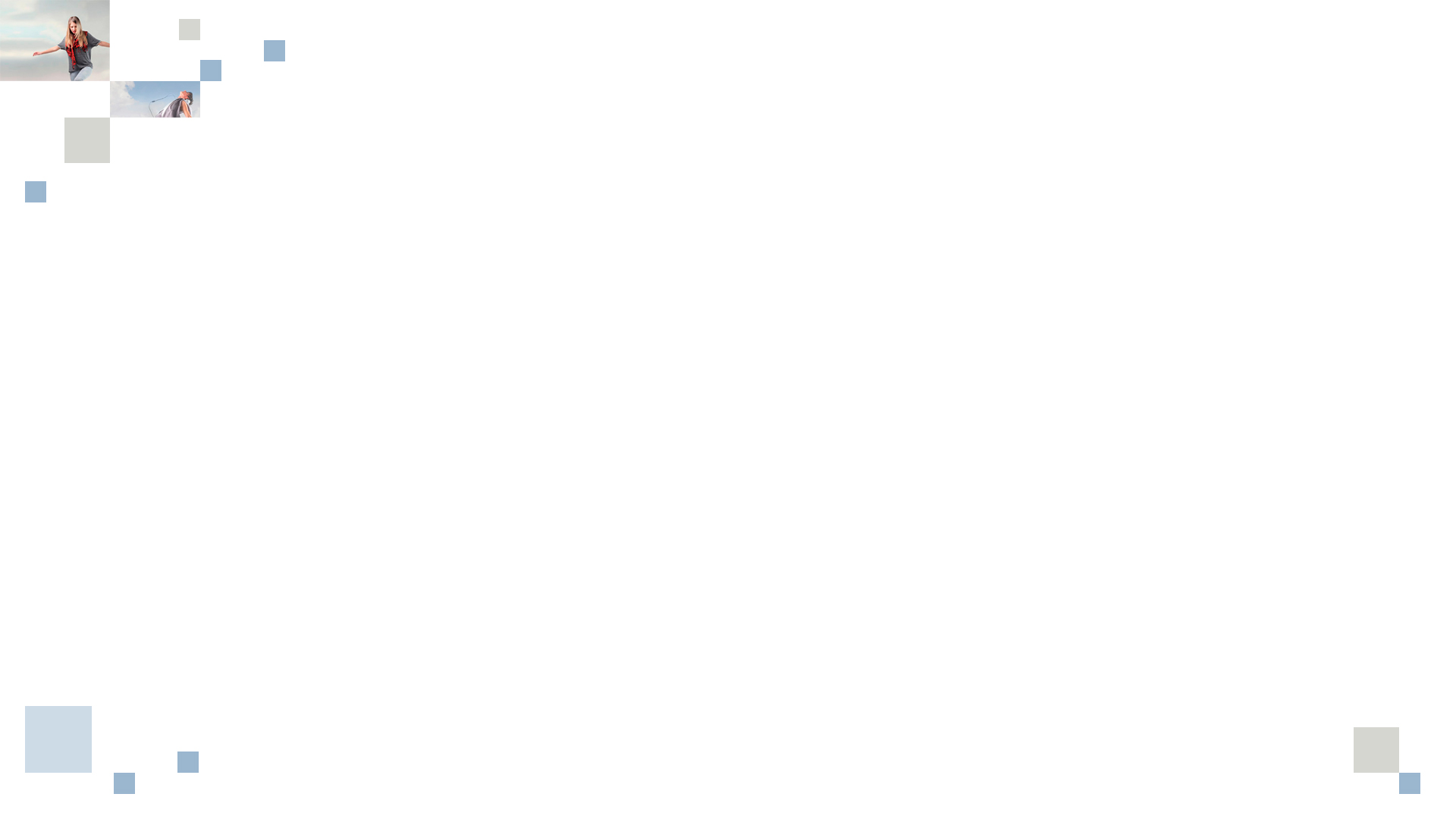 C U at the Final !
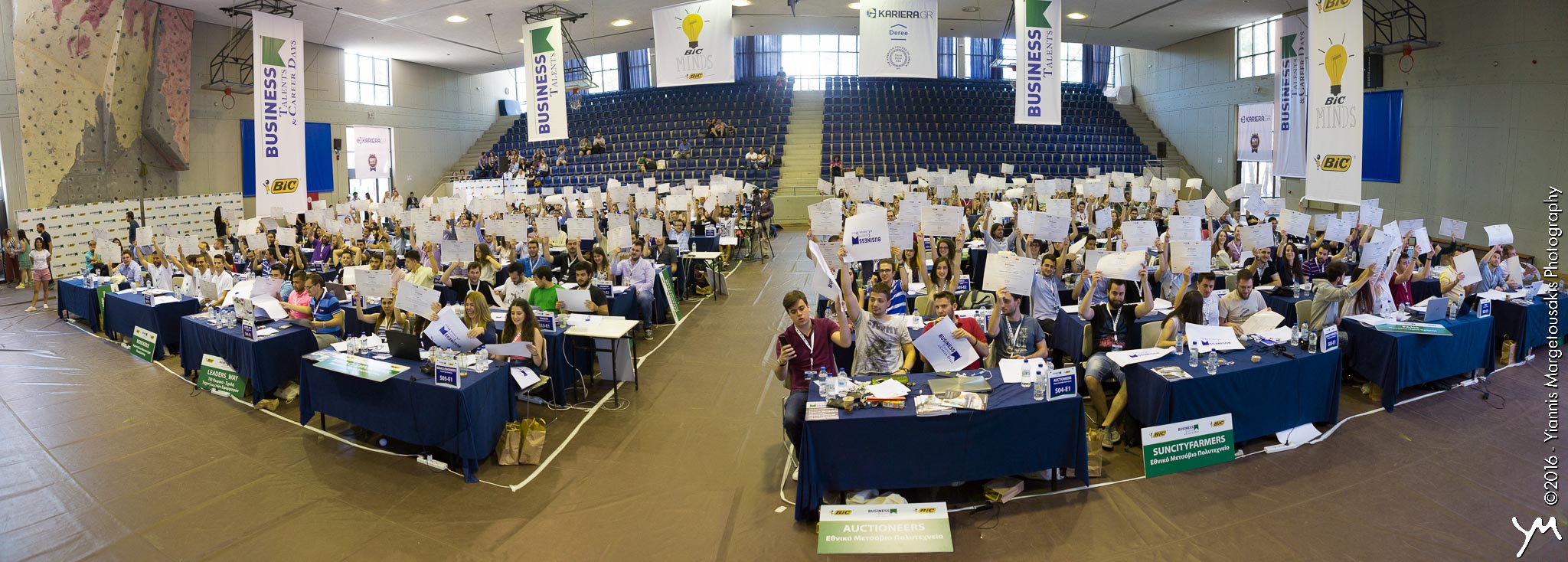 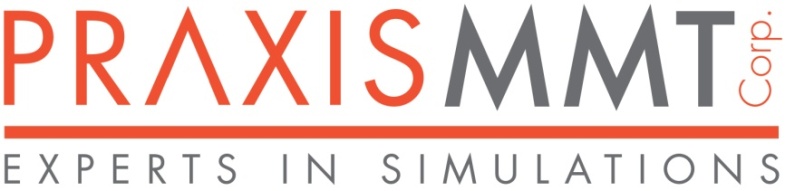 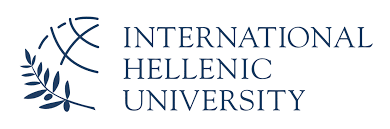 DZIęKI
MERCI
THANK  YOU
TAK
GRACIAS
DANK
Ευχαριστώ
Gracie
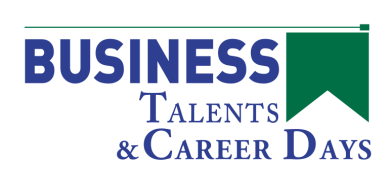